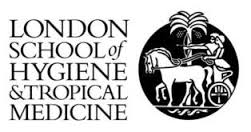 Reference based multiple imputation;
for sensitivity analysis of clinical trials with missing data


Suzie Cro

MRC Clinical Trials Unit at UCL
The London School of Hygiene and Tropical Medicine
Outline
Reference based multiple imputation; asthma trial

The mimix command

Sensitivity analysis example 1; asthma trial

Sensitivity analysis example 2; peer review study
Example - asthma trial
Placebo  vs. Budesonide for patients with chronic asthma

Forced Expiratory Volume in 1 second (FEV1) recorded at baseline, 2, 4, 8 and 12 weeks

Primary outcome: mean treatment group difference at 12 weeks adjusted for baseline

Only 38/90 Placebo and 72/90 Budesonide were observed at 12 weeks


Busse et al. (1998)
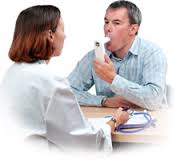 Example - asthma trial
Any analysis must make an untestable assumption about the unobserved data

Wrong assumption  biased treatment estimate

Primary analysis – Missing-at-Random (MAR)

A set of analyses where the missing data is handled in different ways as compared to the primary analysis should be undertaken
Example - asthma trial - MAR
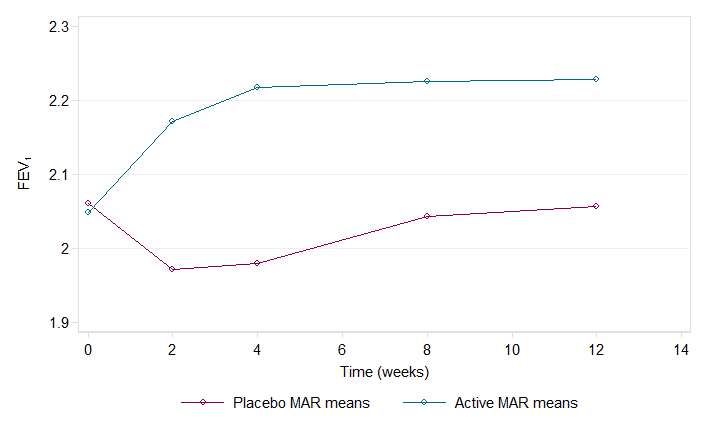 Time (weeks)
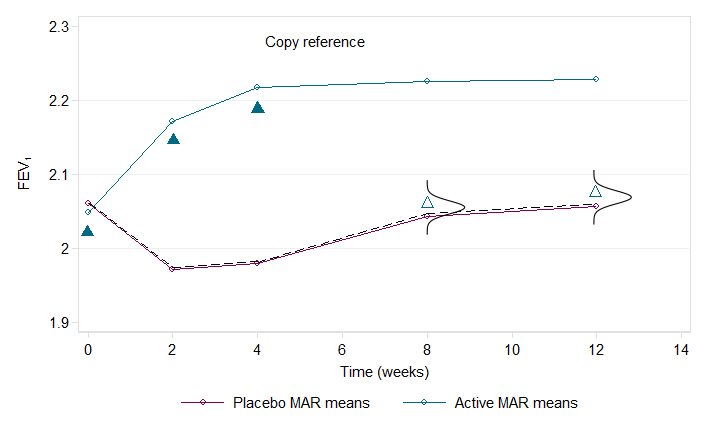 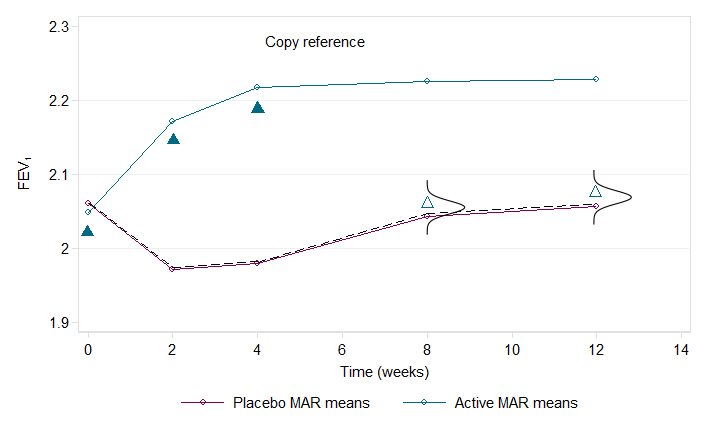 Placebo MAR means
Active MAR means
Example - asthma trial - MAR
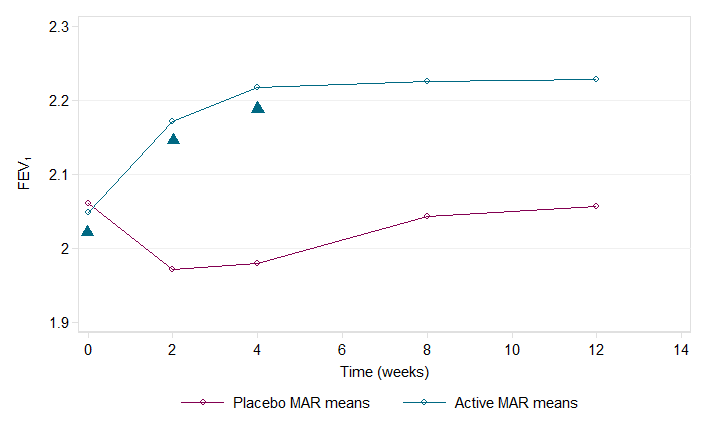 Time (weeks)
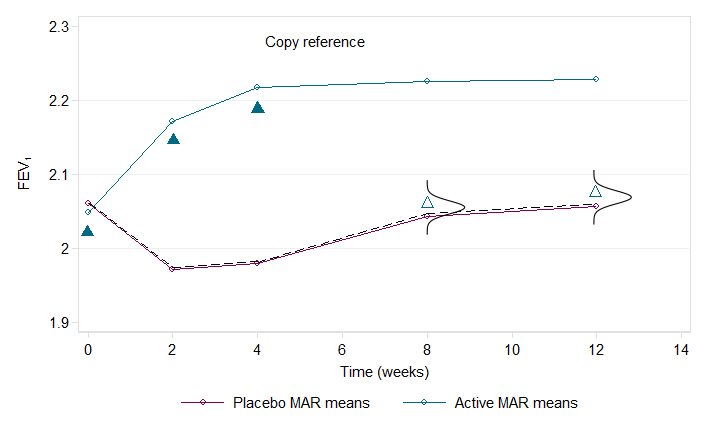 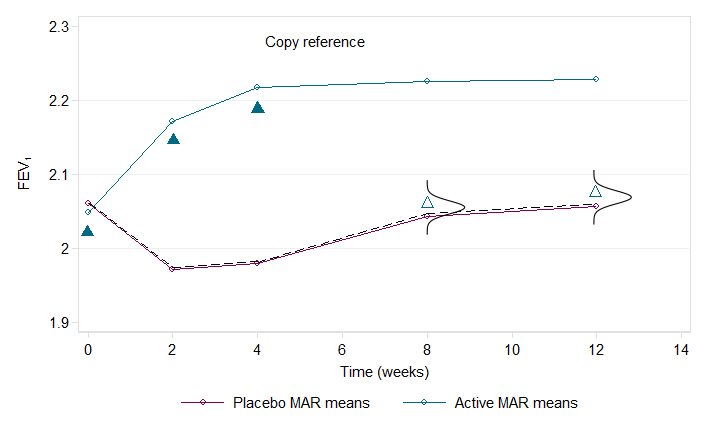 Placebo MAR means
Active MAR means
Observed FEV1
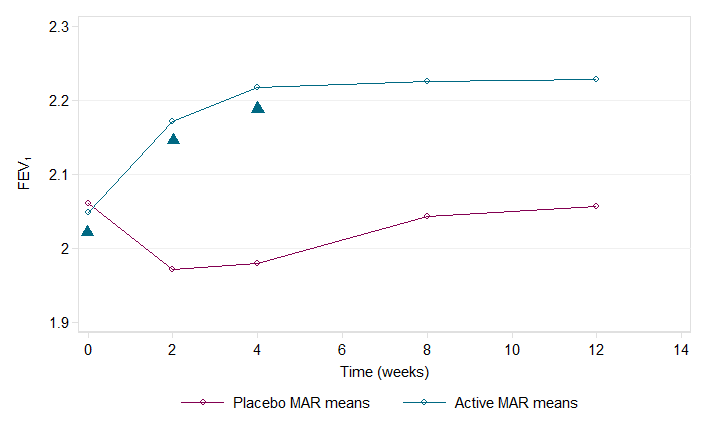 Example - asthma trial - MAR
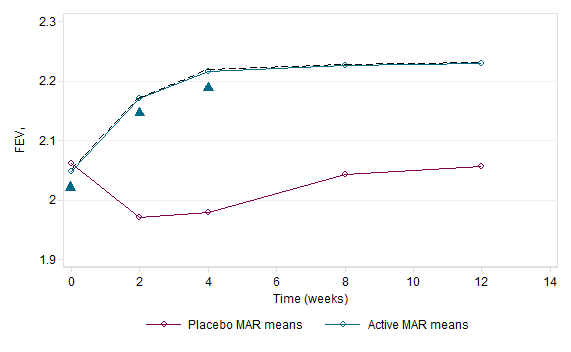 Time (weeks)
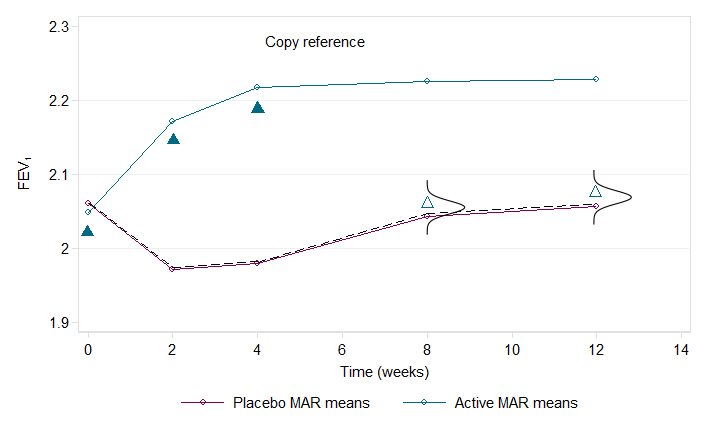 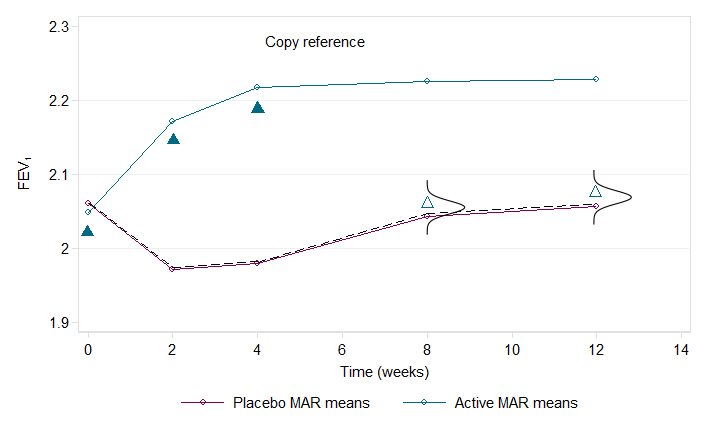 Placebo MAR means
Active MAR means
Observed FEV1
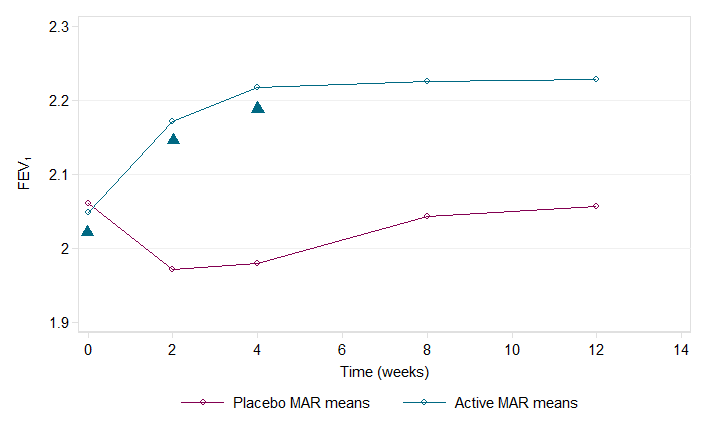 Example - asthma trial - MAR
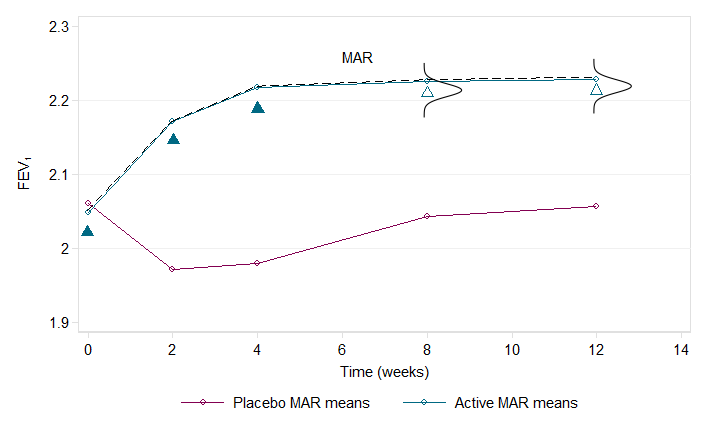 Time (weeks)
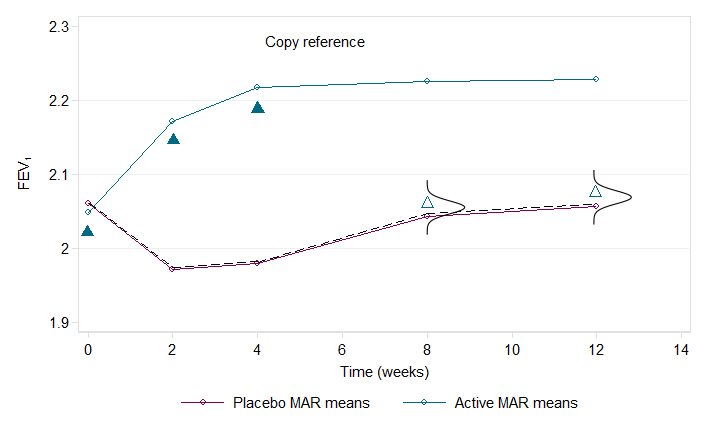 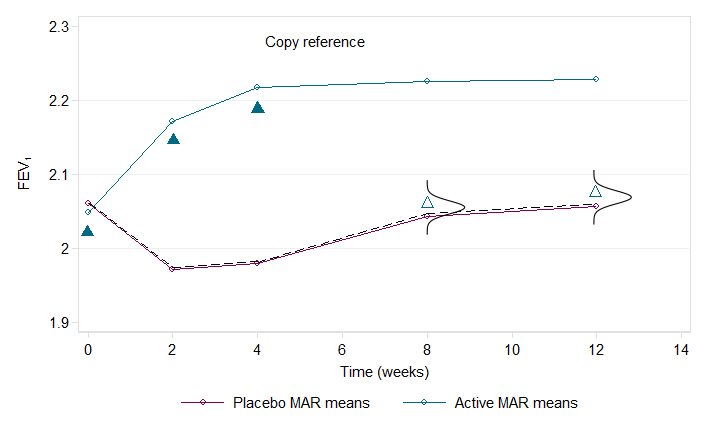 Placebo MAR means
Active MAR means
Imputed FEV1
Observed FEV1
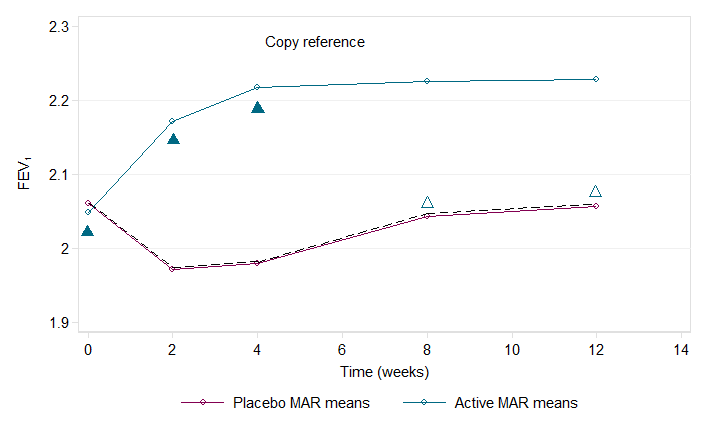 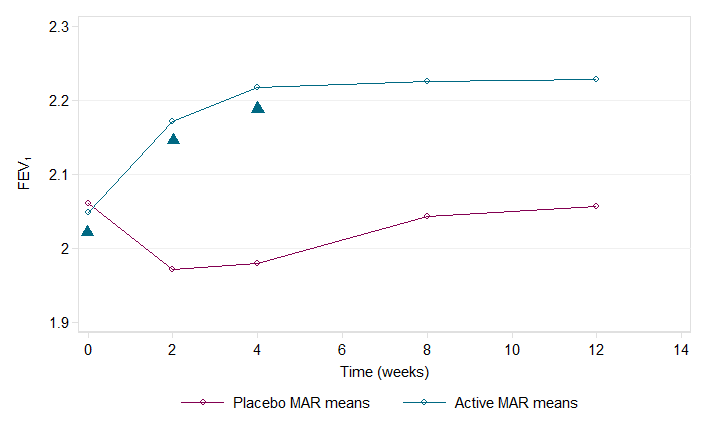 Multiple imputation
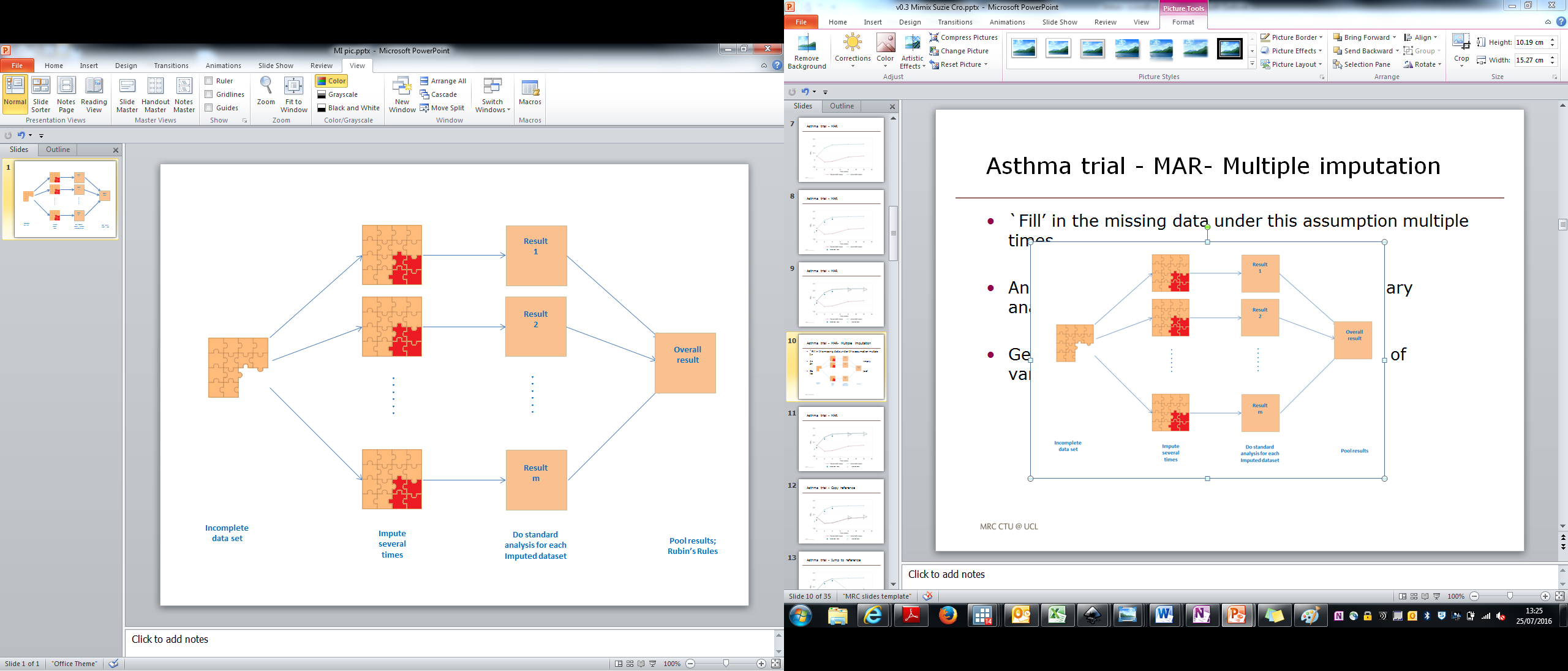 Multiple imputation
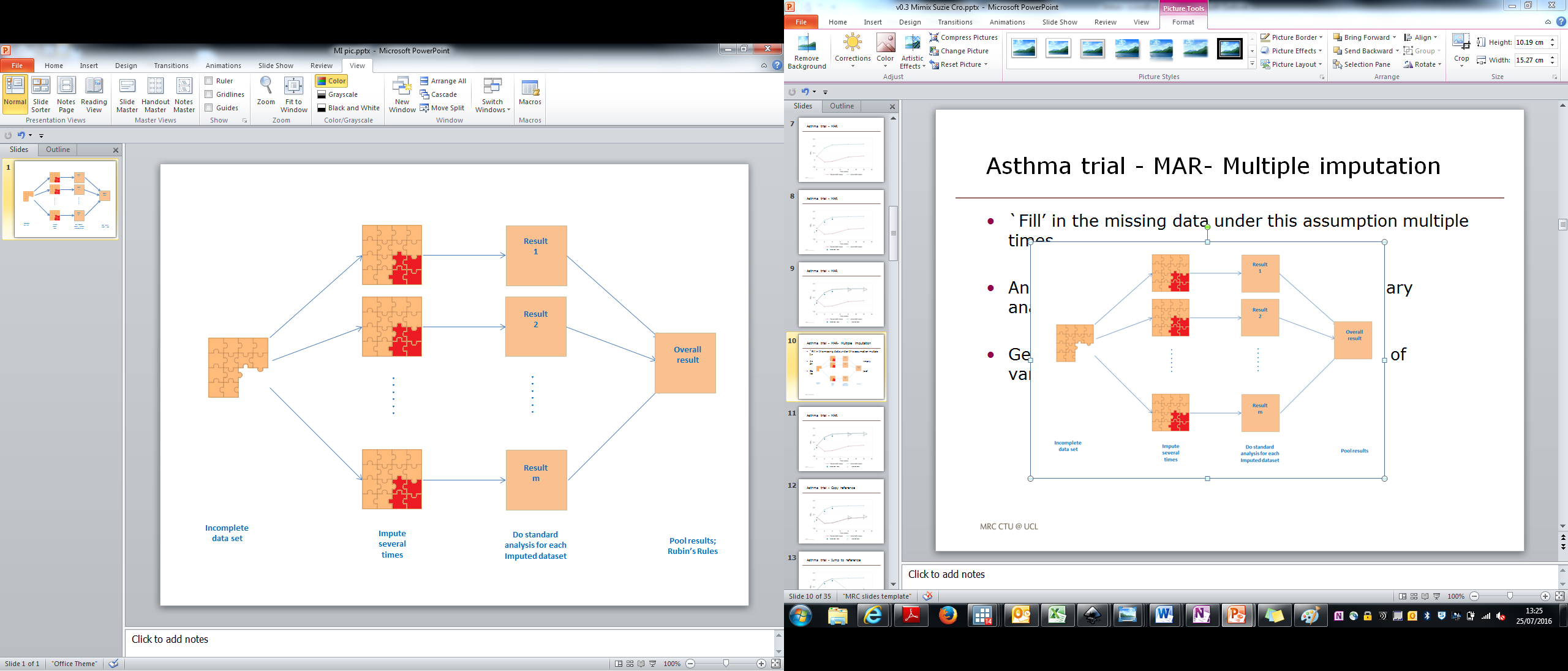 Multiple imputation
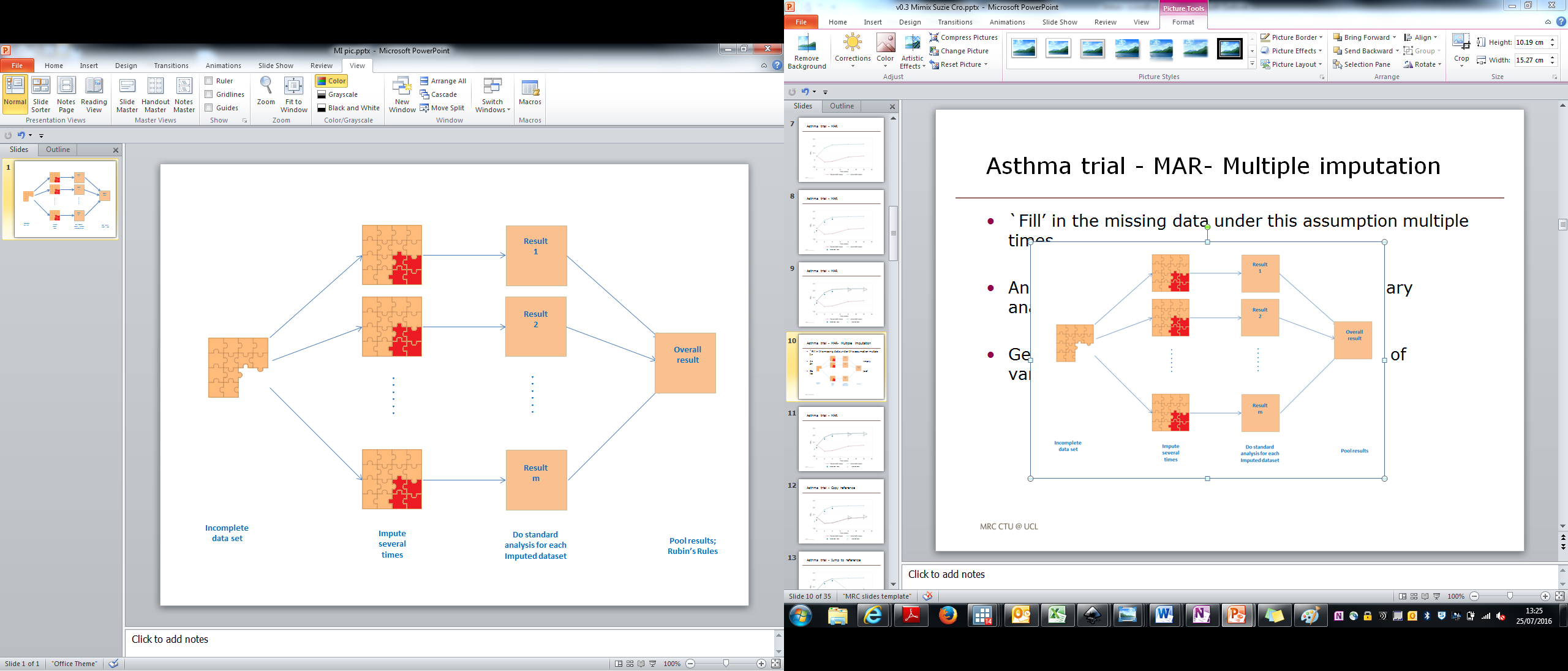 Multiple imputation
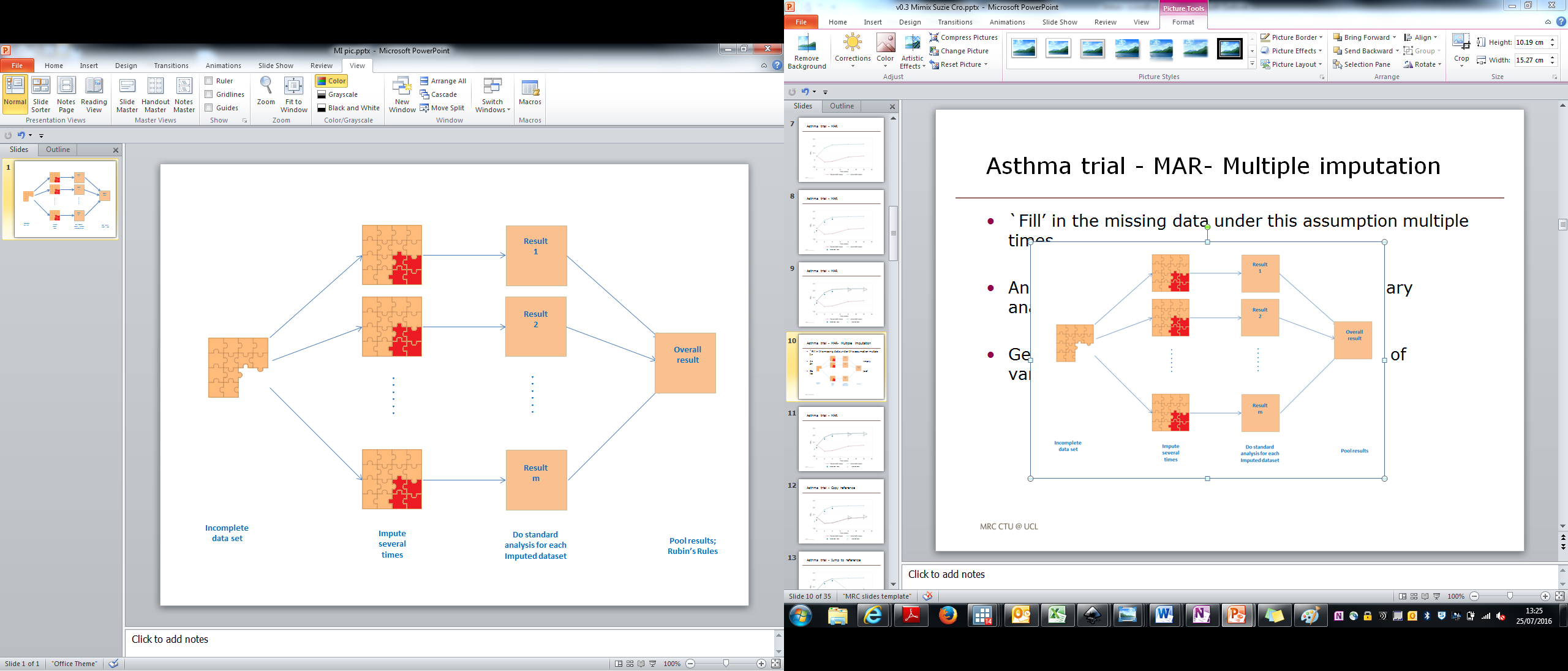 Multiple imputation
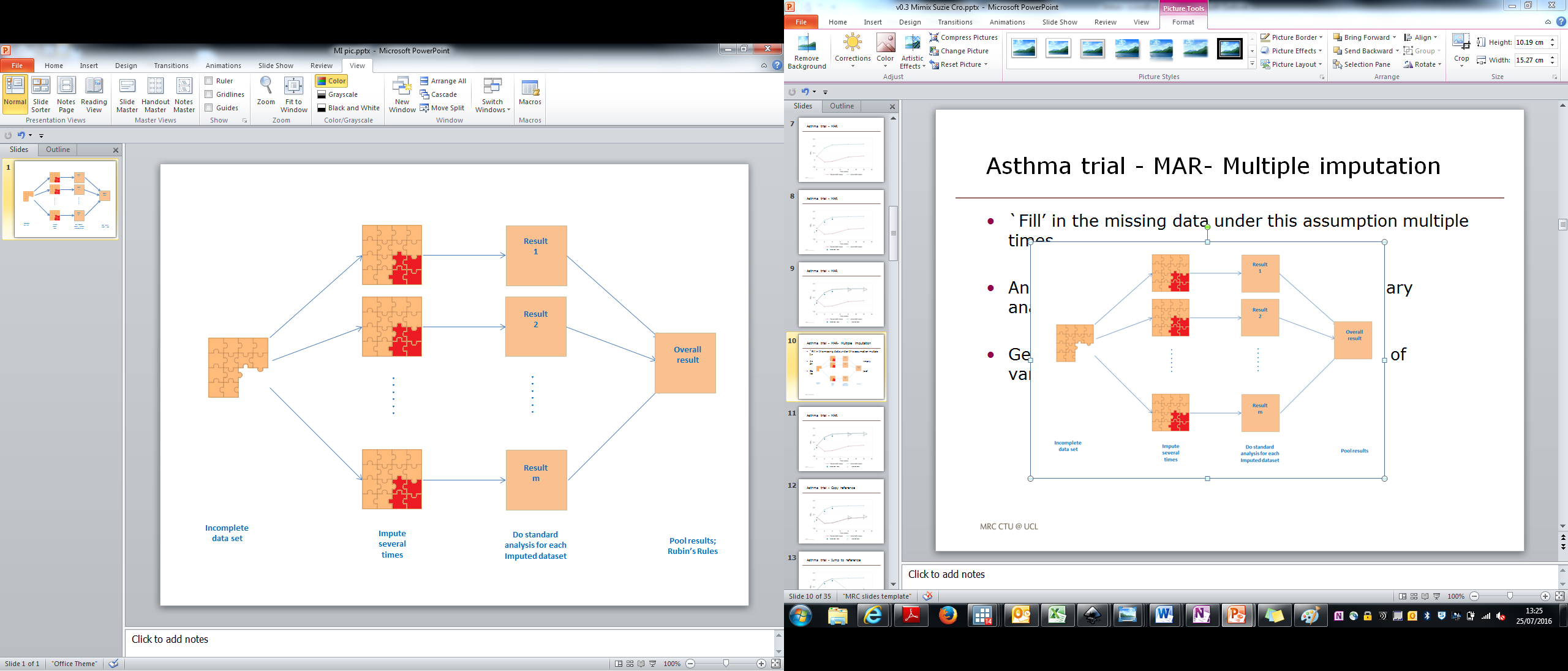 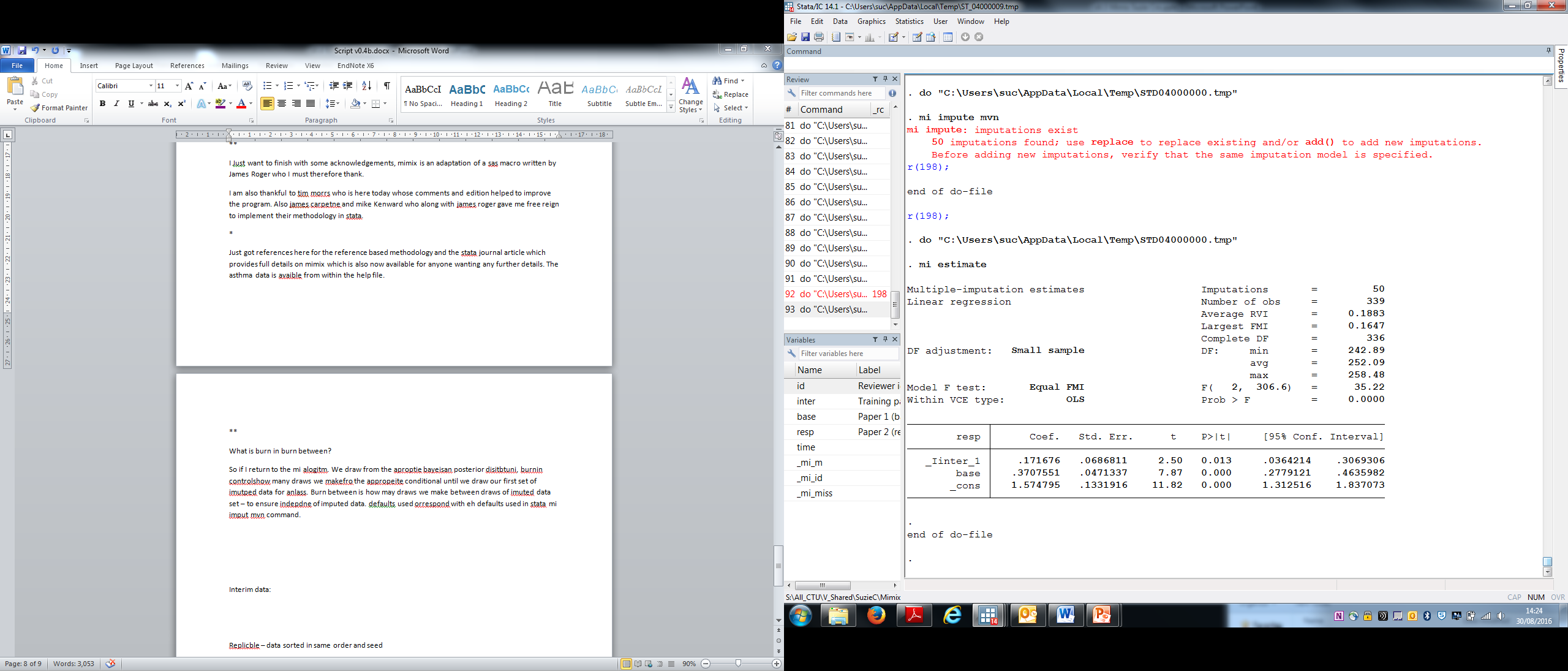 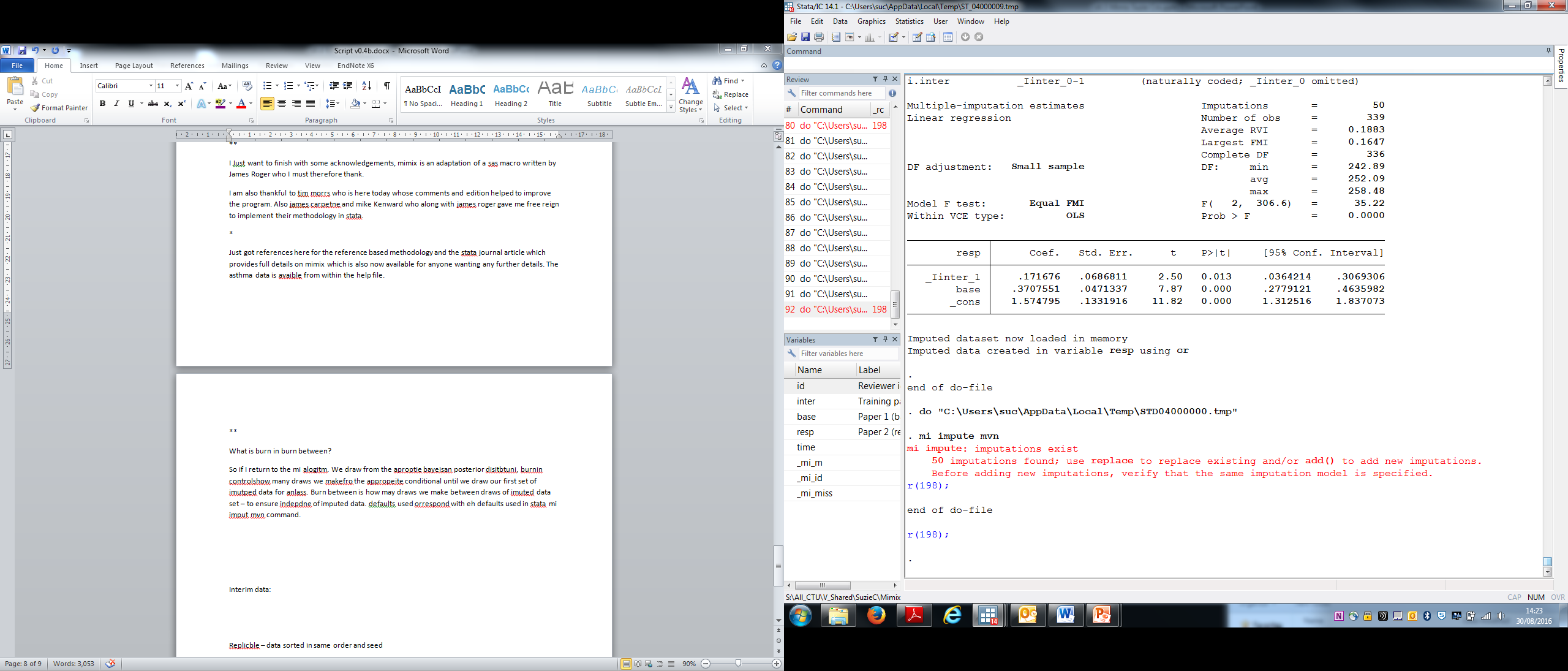 Asthma trial - MAR
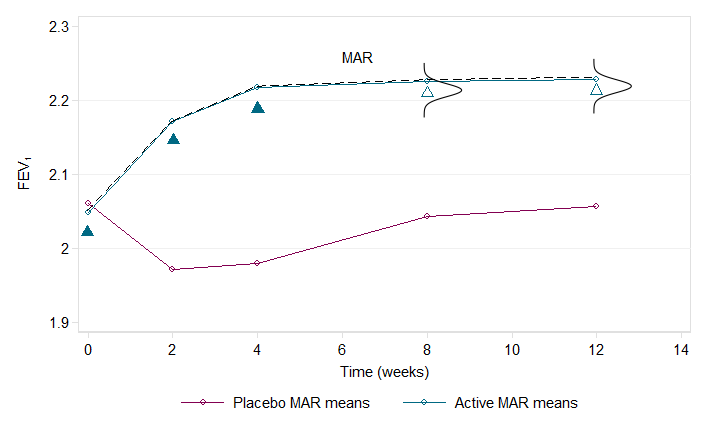 Time (weeks)
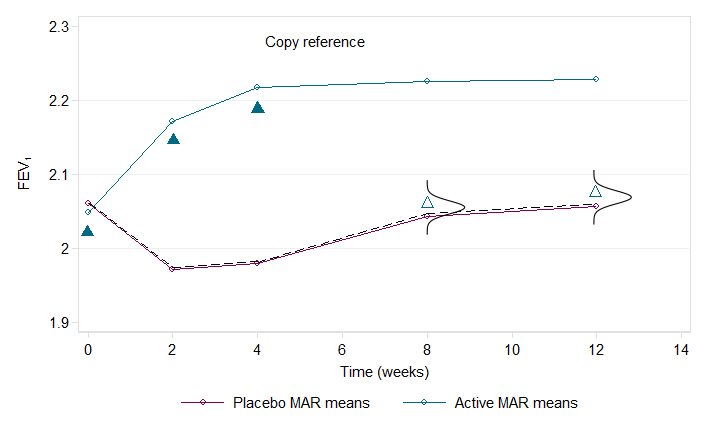 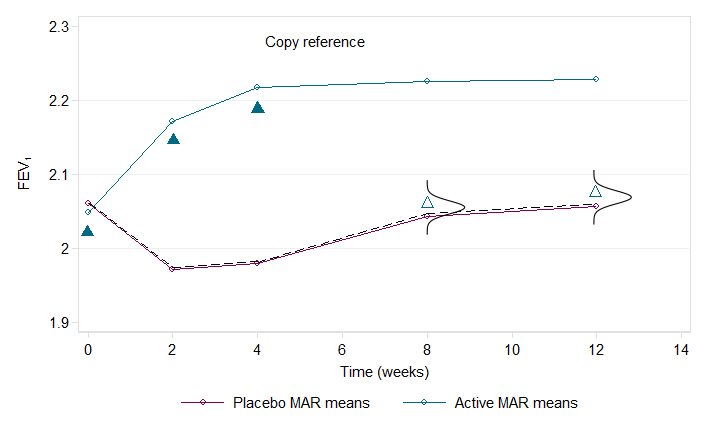 Placebo MAR means
Active MAR means
Imputed FEV1
Observed FEV1
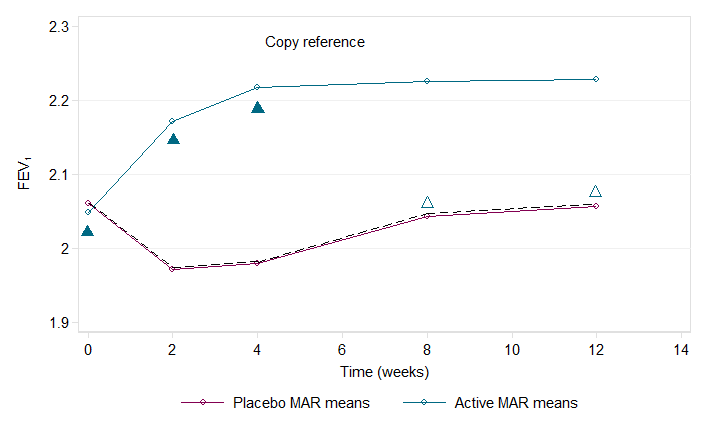 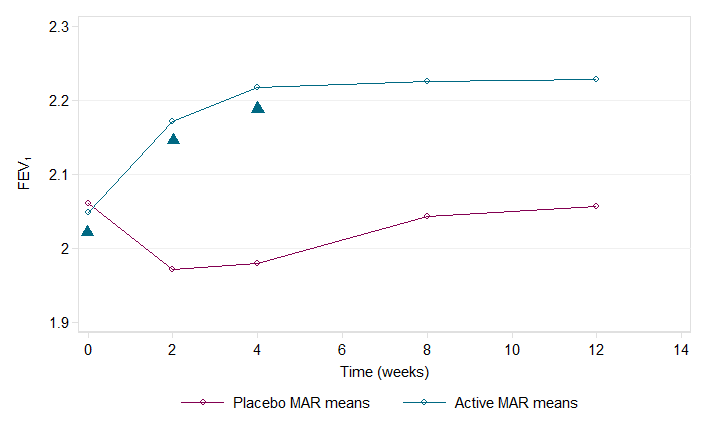 Asthma trial - Jump to reference
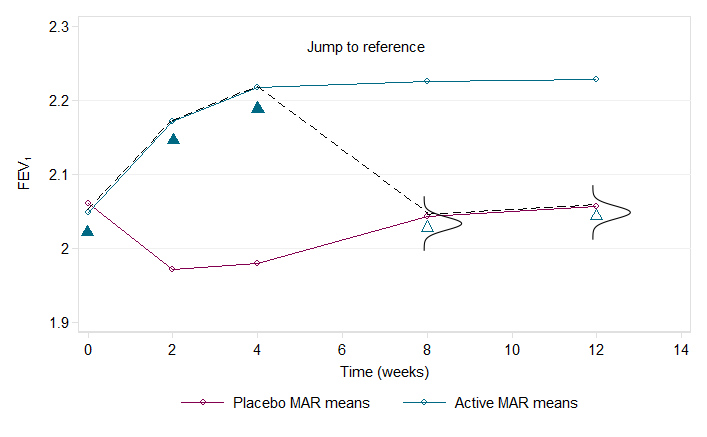 Time (weeks)
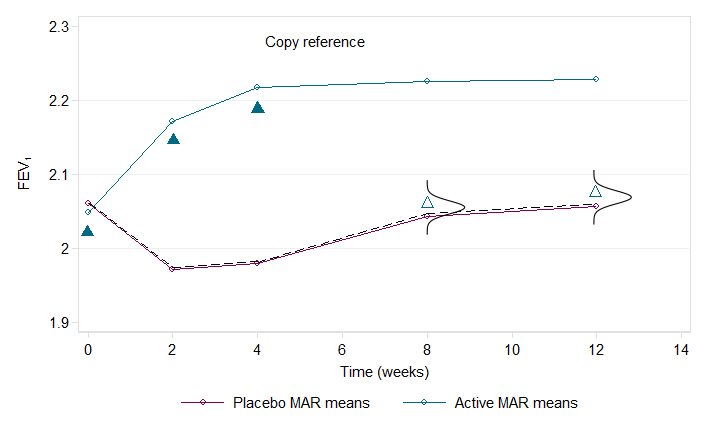 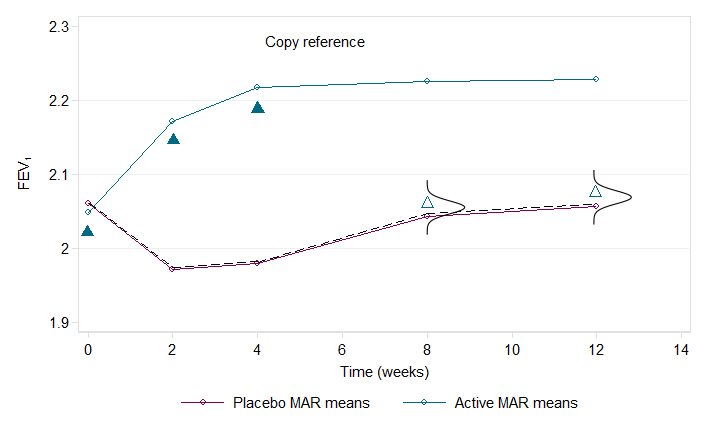 Placebo MAR means
Active MAR means
Imputed FEV1
Observed FEV1
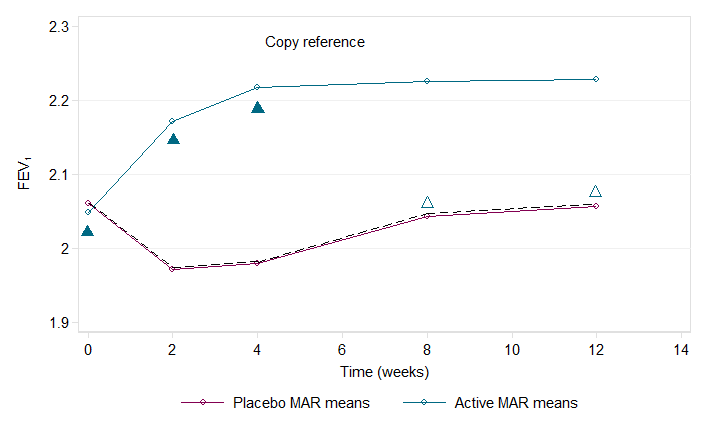 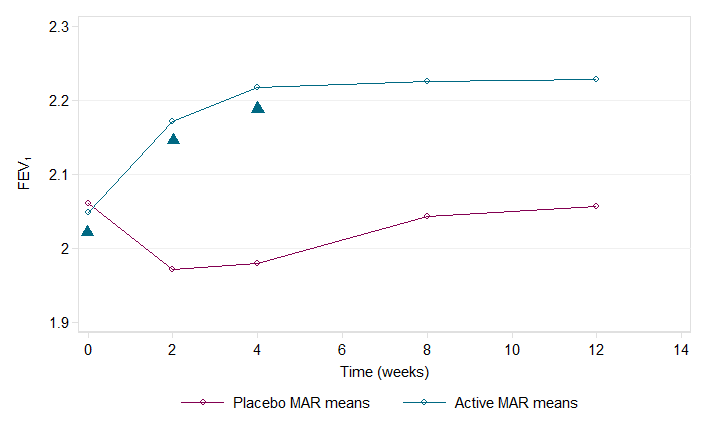 Asthma trial - Copy reference
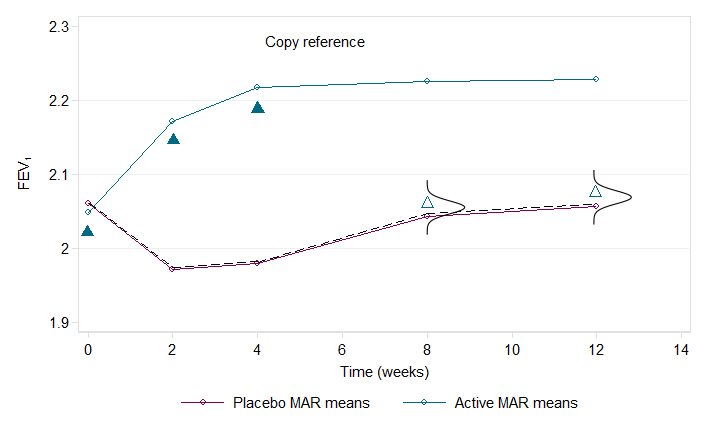 Time (weeks)
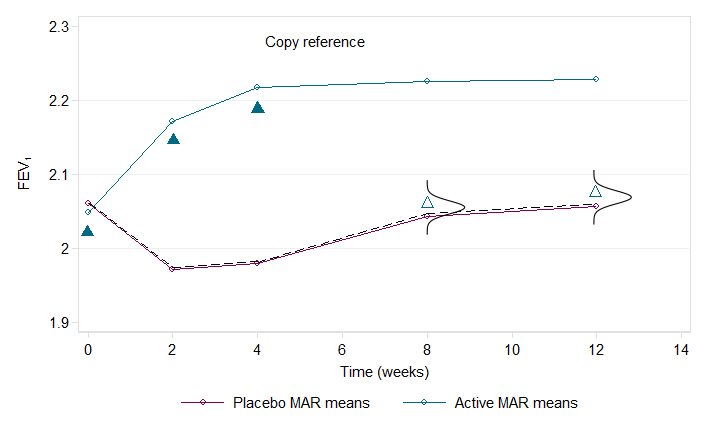 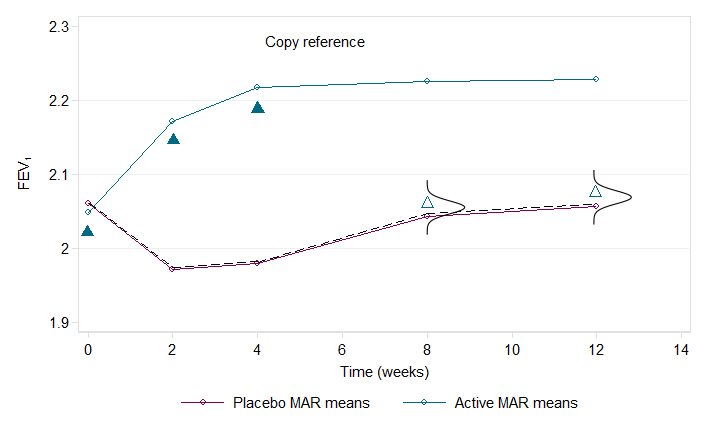 Placebo MAR means
Active MAR means
Imputed FEV1
Observed FEV1
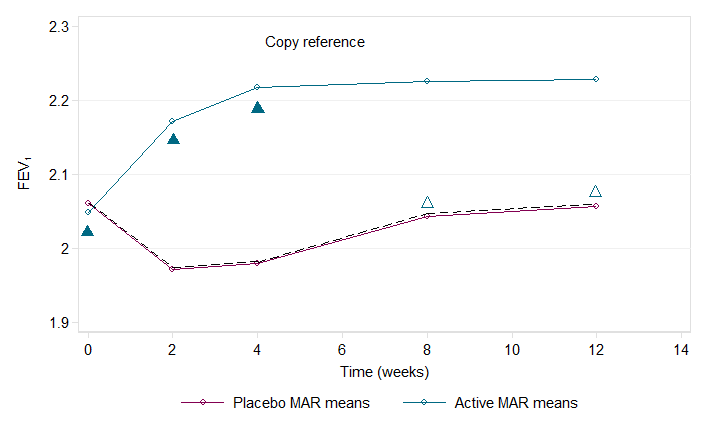 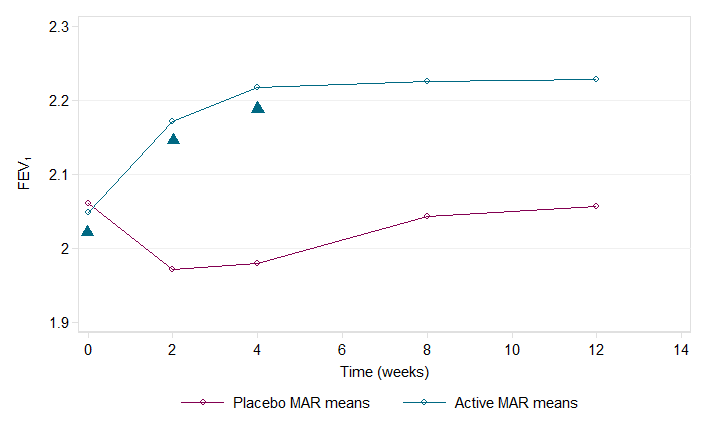 Asthma trial - Copy increments in reference
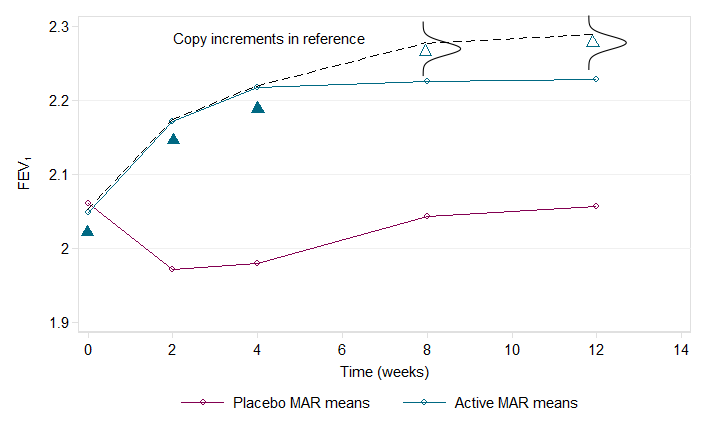 Time (weeks)
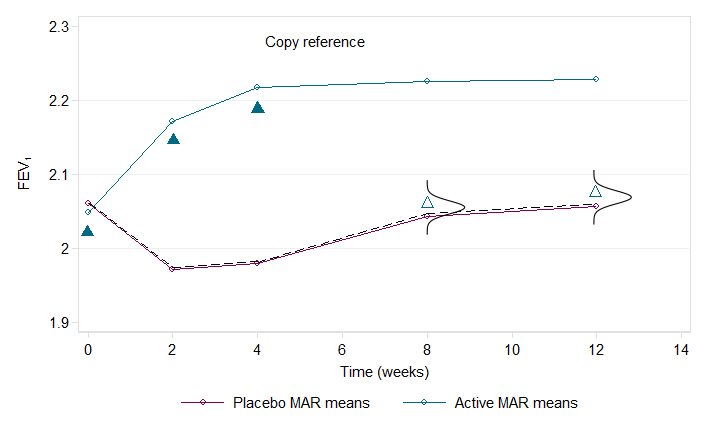 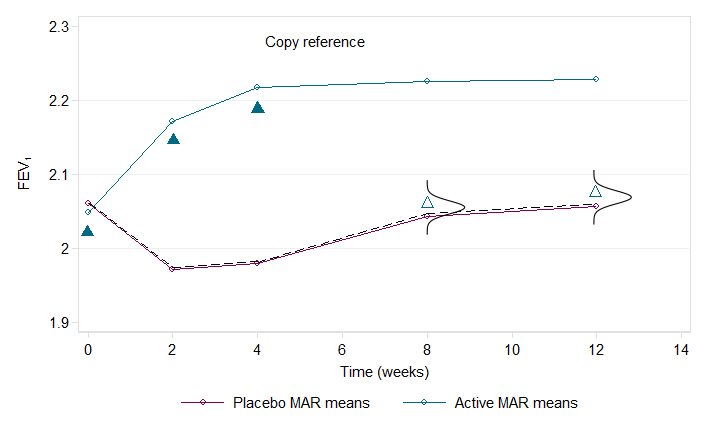 Placebo MAR means
Active MAR means
Imputed FEV1
Observed FEV1
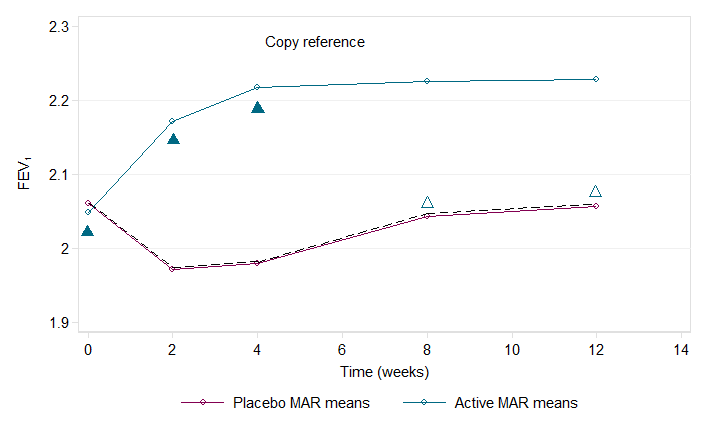 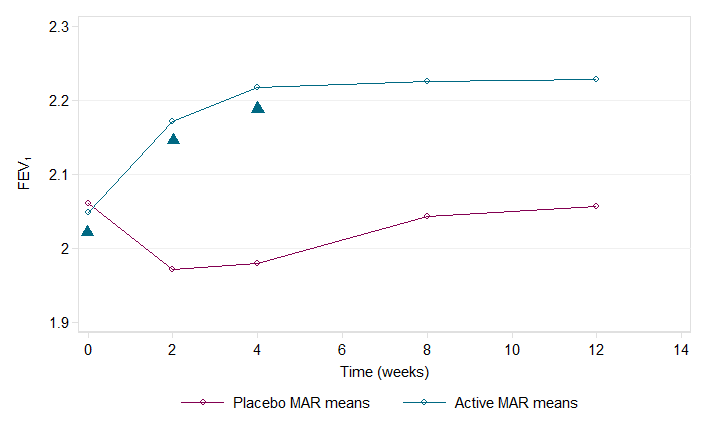 Asthma trial - Last mean carried forward
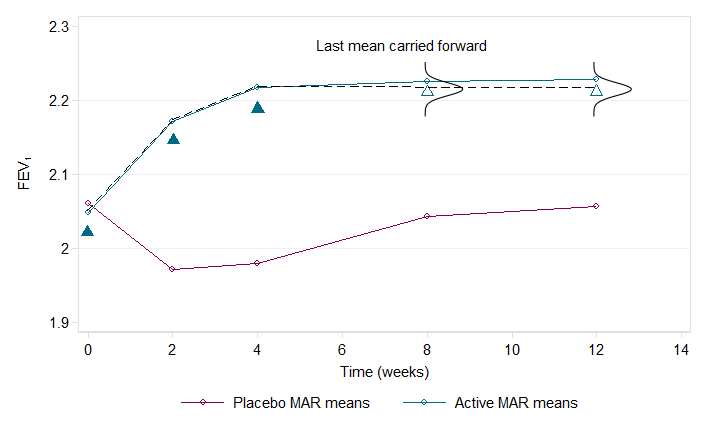 Time (weeks)
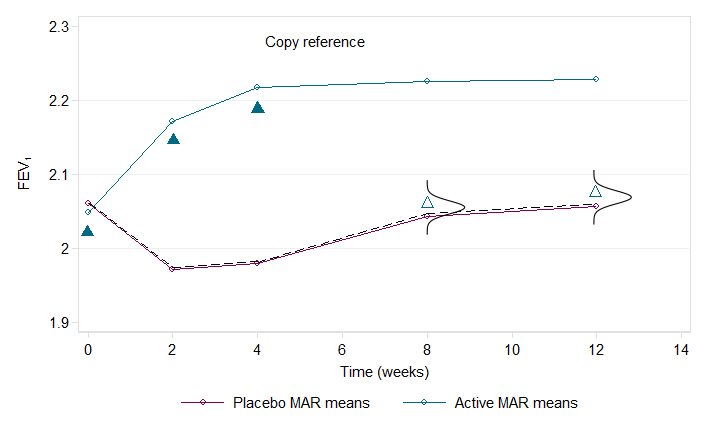 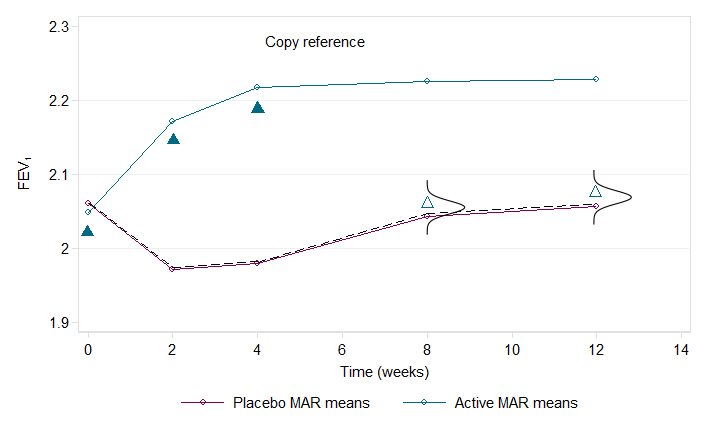 Placebo MAR means
Active MAR means
Imputed FEV1
Observed FEV1
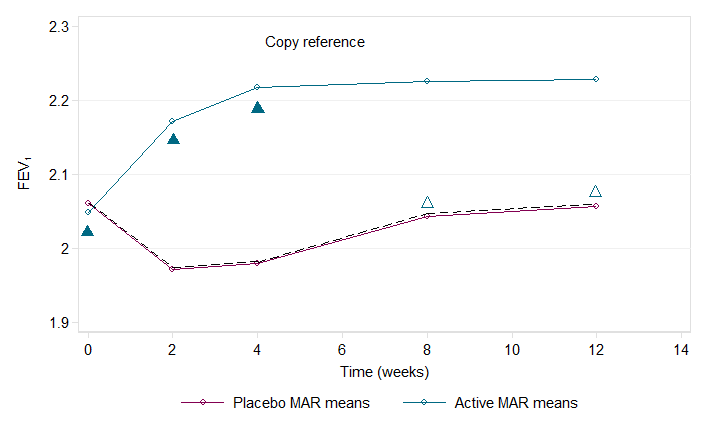 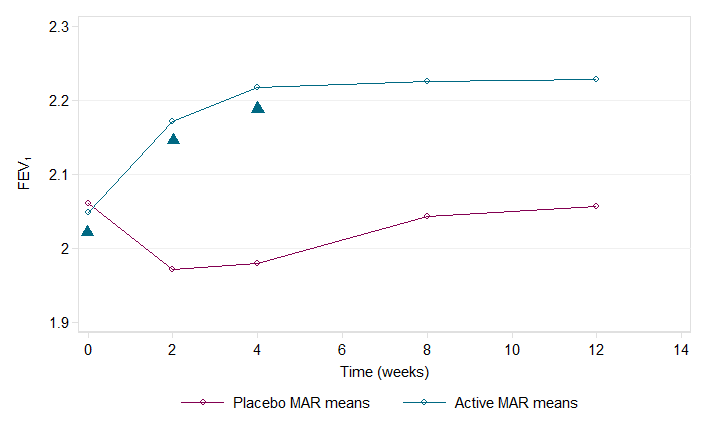 Reference based sensitivity analysis
Comparison of results under different reference based assumptions allows us to determine the robustness of results

Interim missing observations may often be imputed under on-treatment MAR, or under one of the outlined assumptions
mimix
The mimix command conducts multiple imputation under the 5 reference based assumptions

Optionally allows users to conduct analysis with two in-built analysis options; regress or mixed

Syntax:
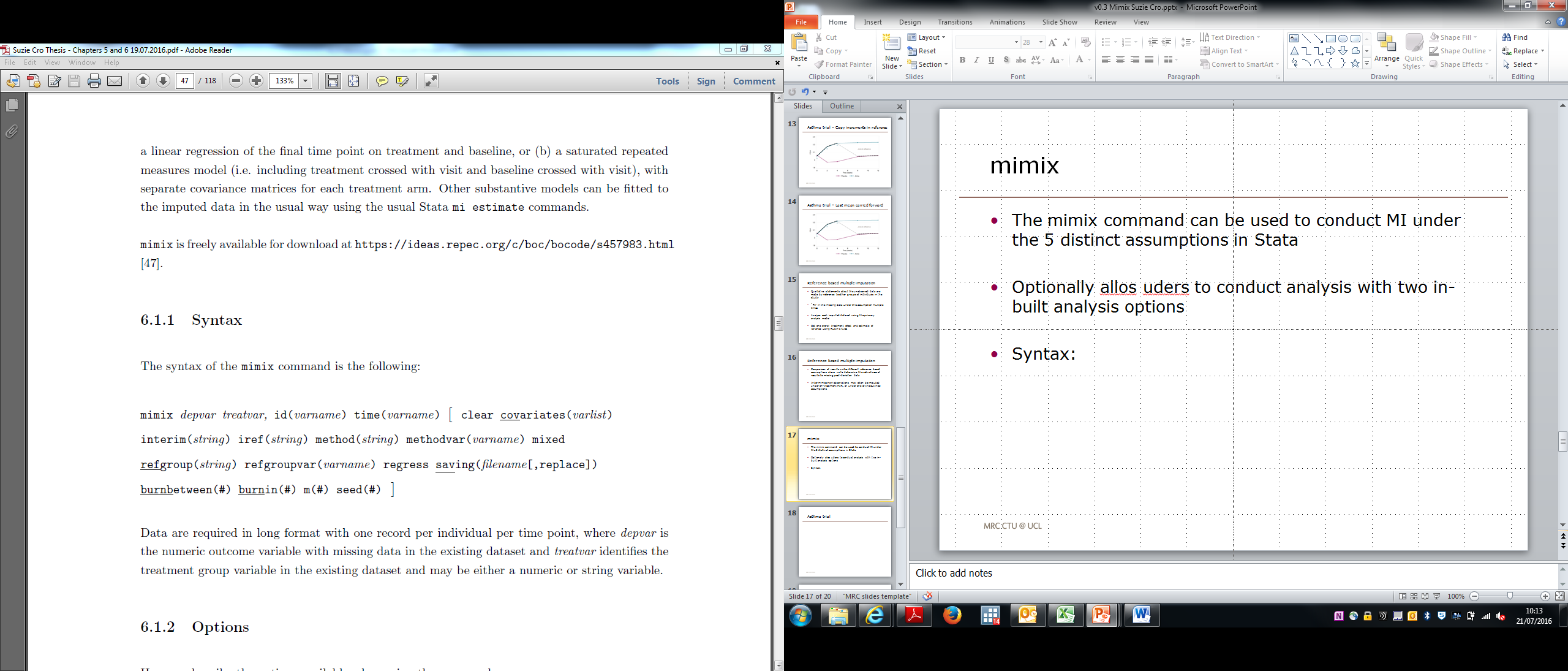 Asthma trial
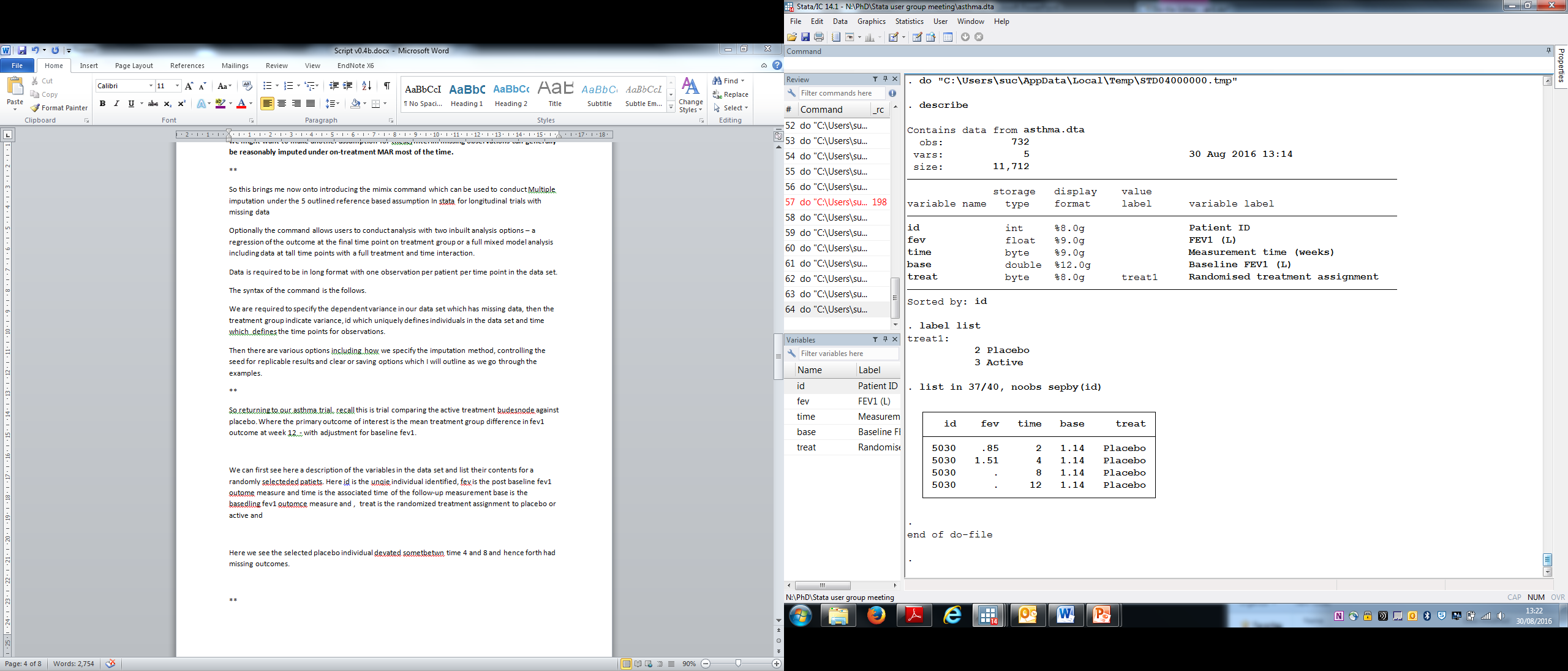 Asthma trial
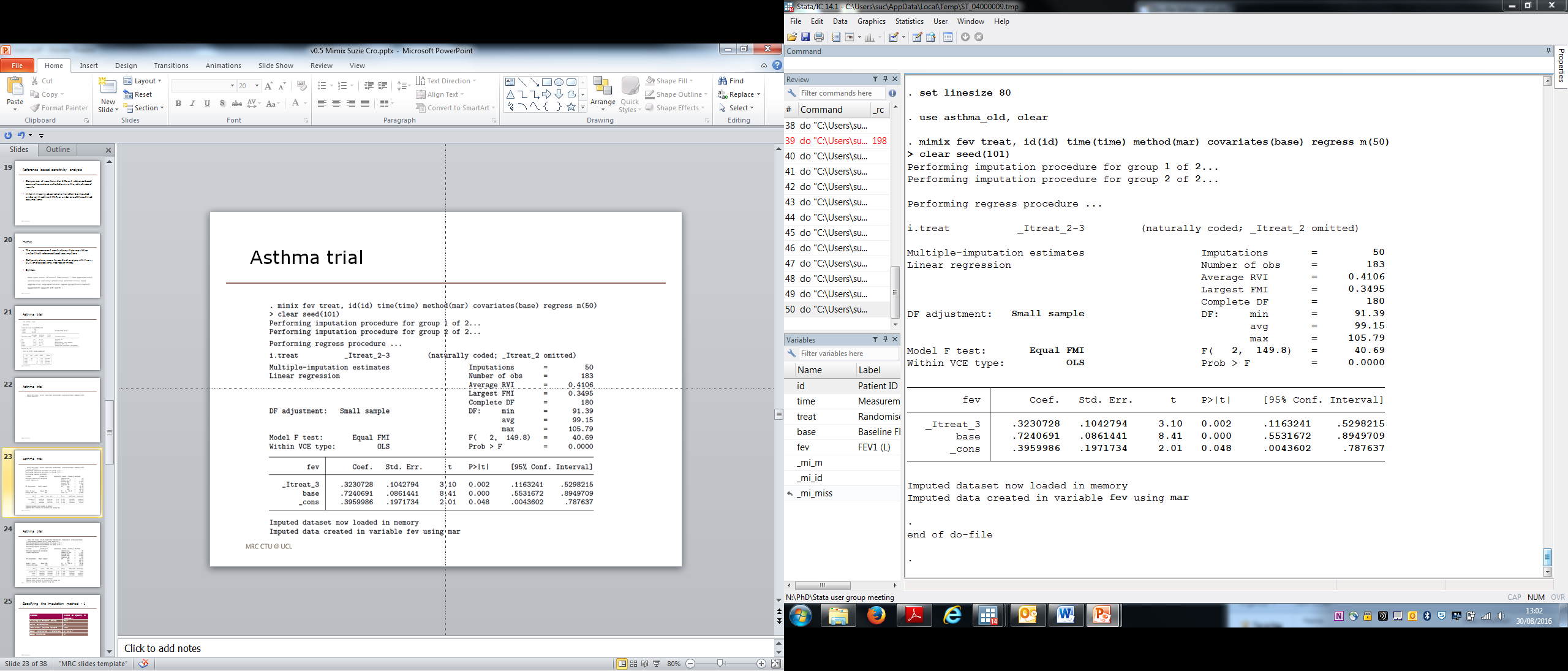 Asthma trial
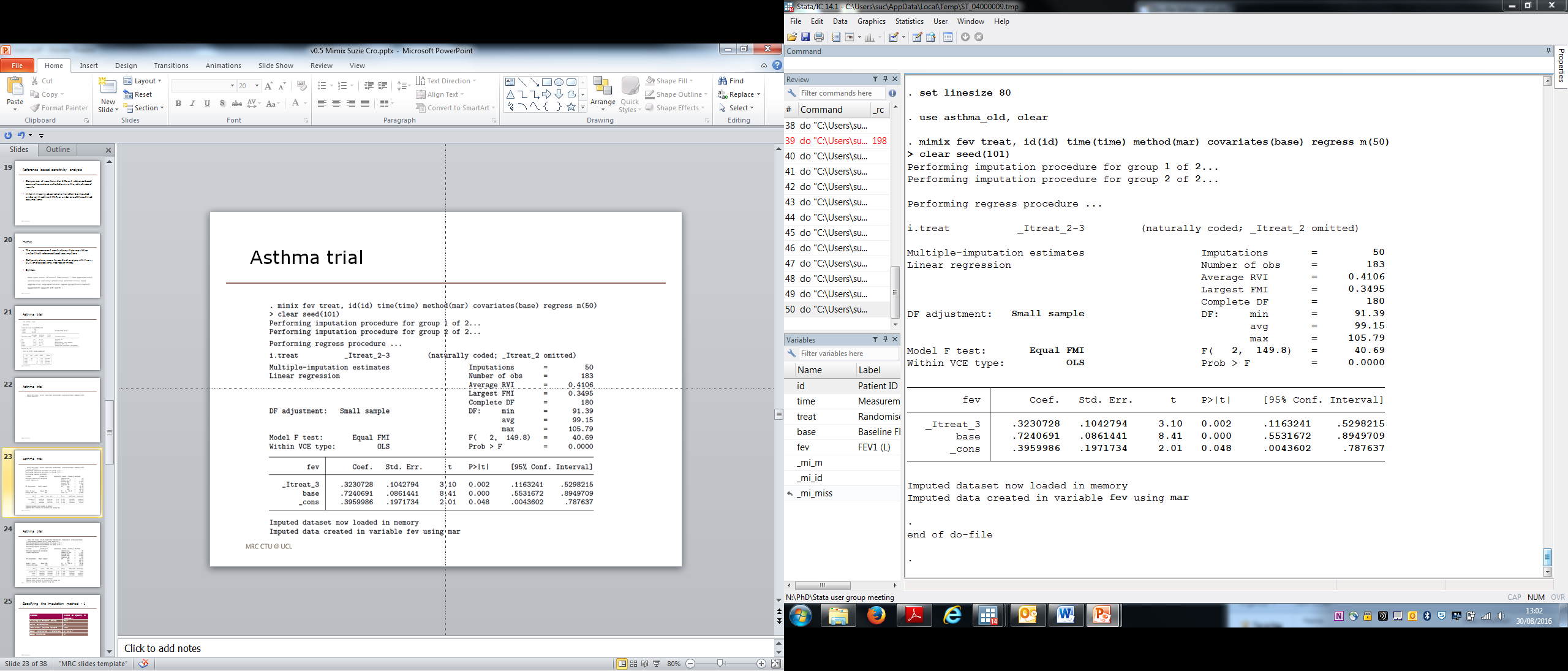 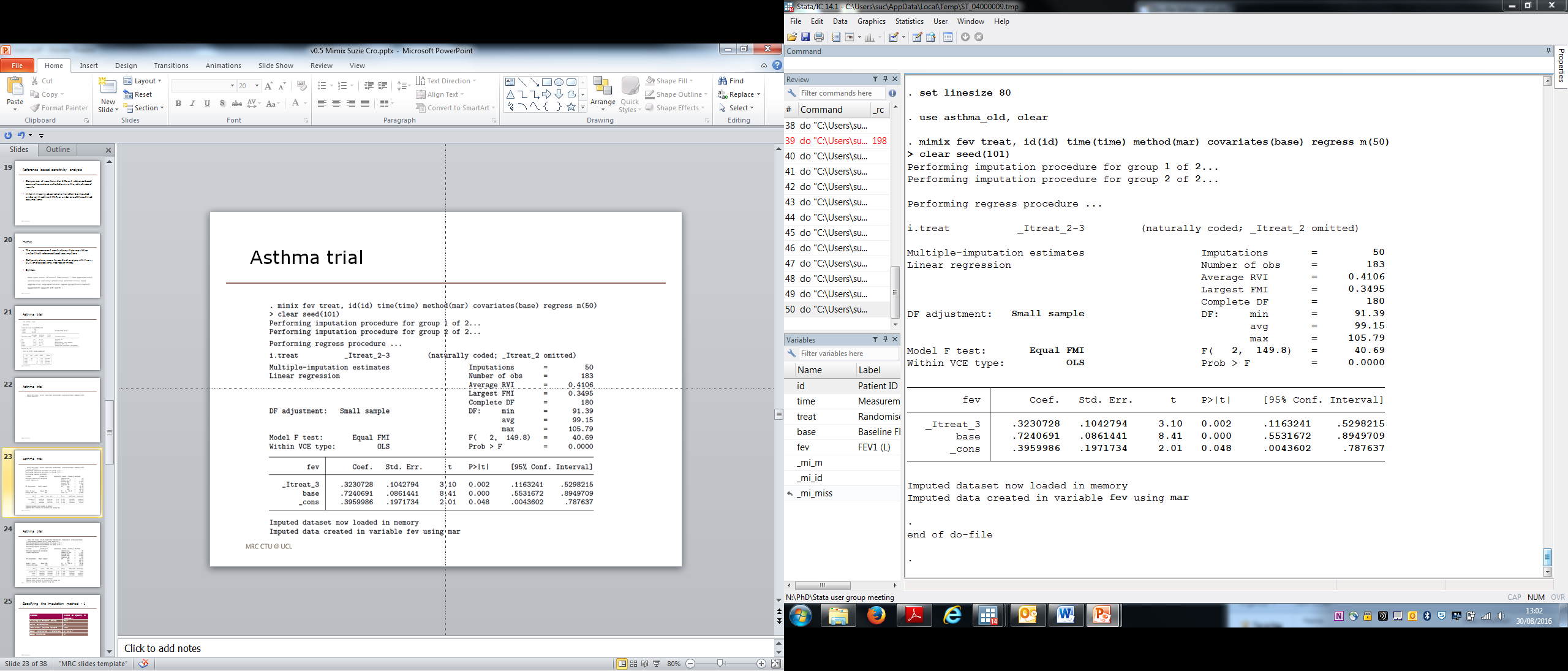 Asthma trial
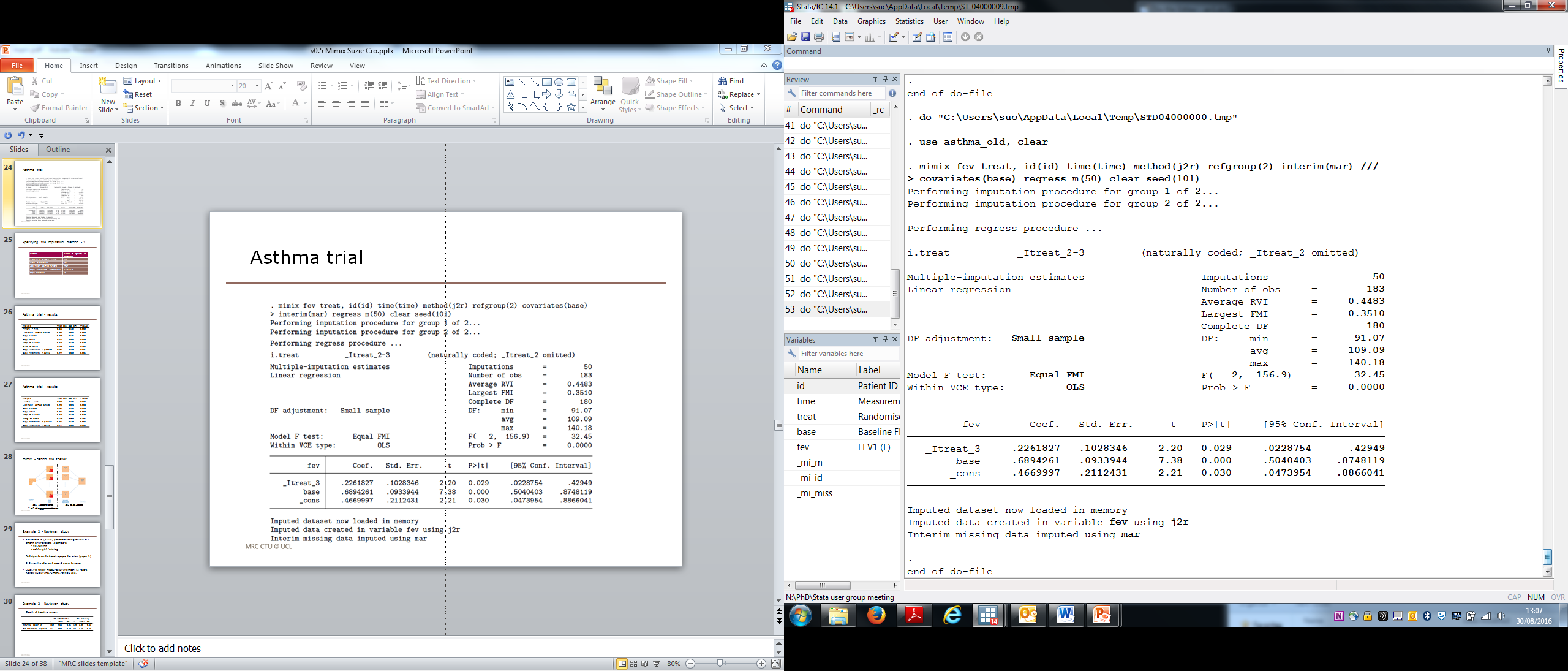 Asthma trial
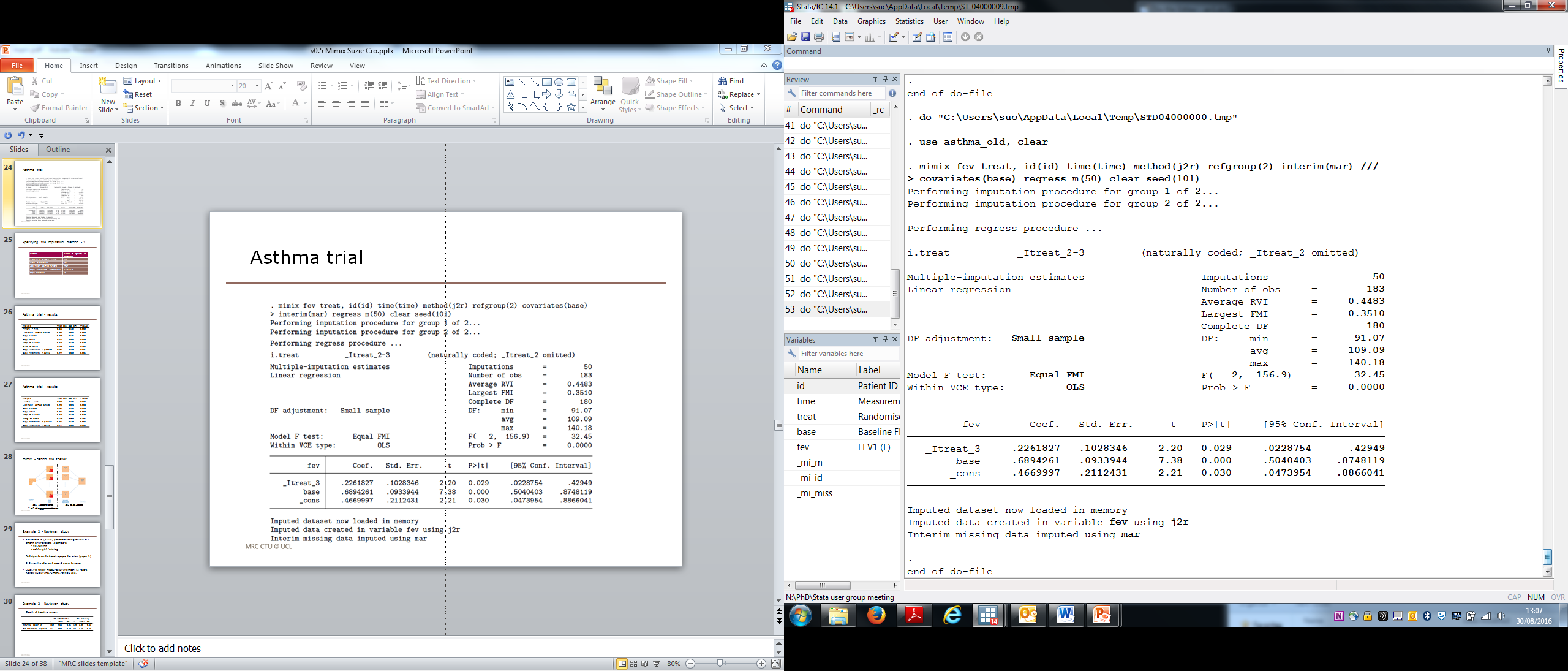 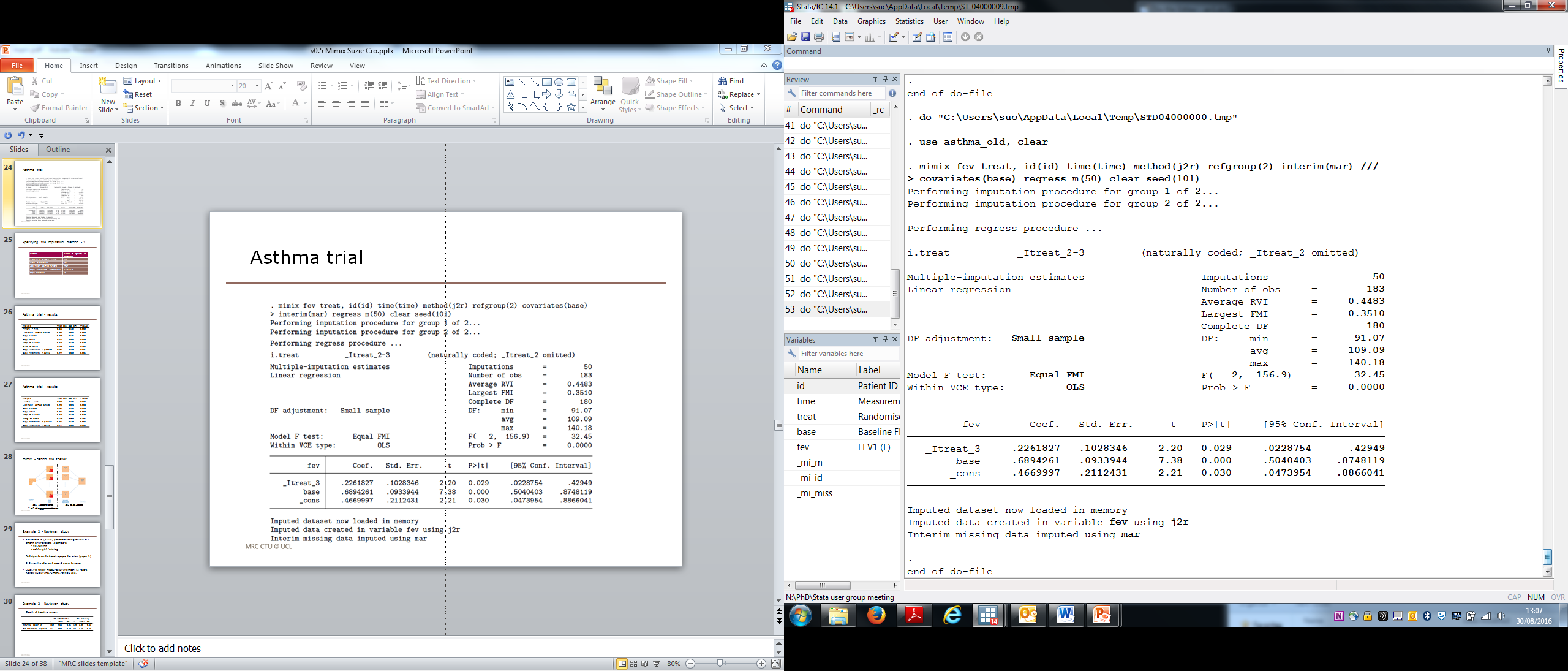 Specifying the imputation method - 1
For j2r, cir or cr also require refgroup() to specify the reference group
Asthma trial - results
Asthma trial - results
mimix - behind the scenes…
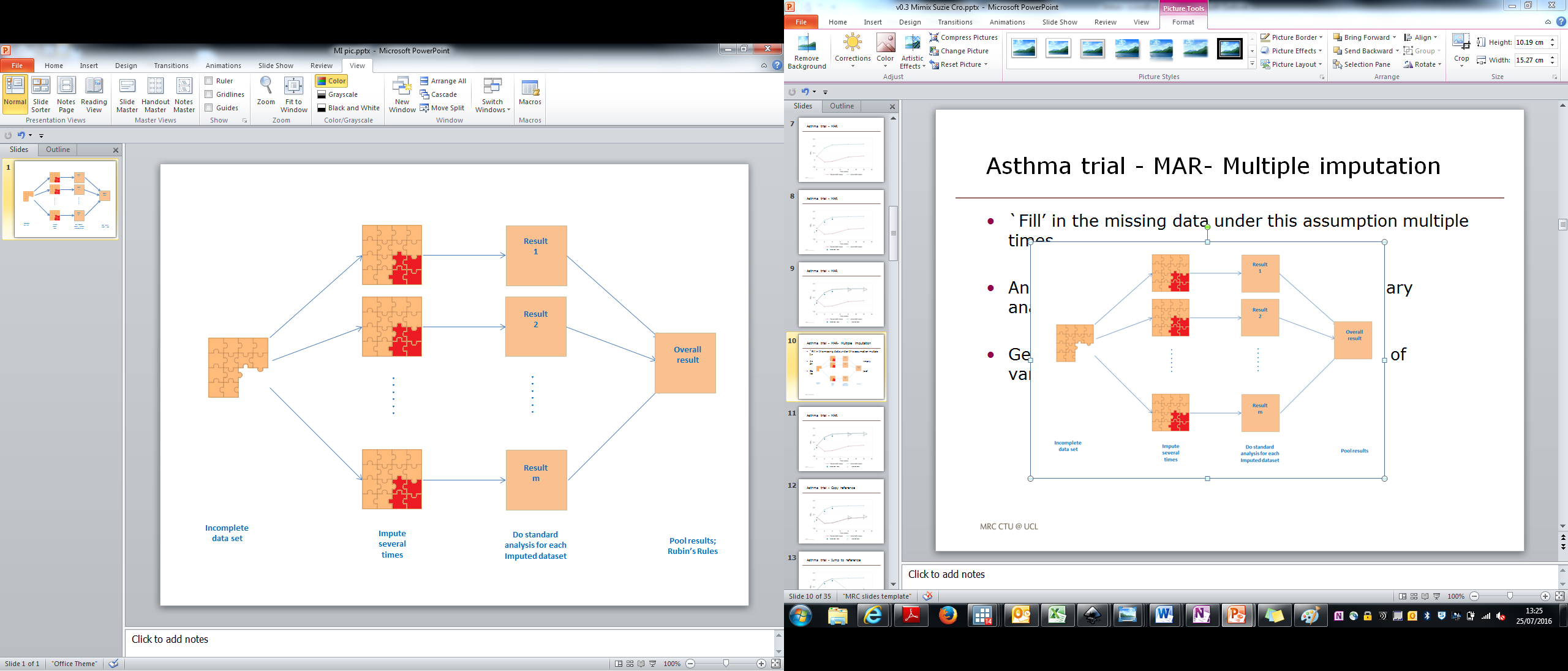 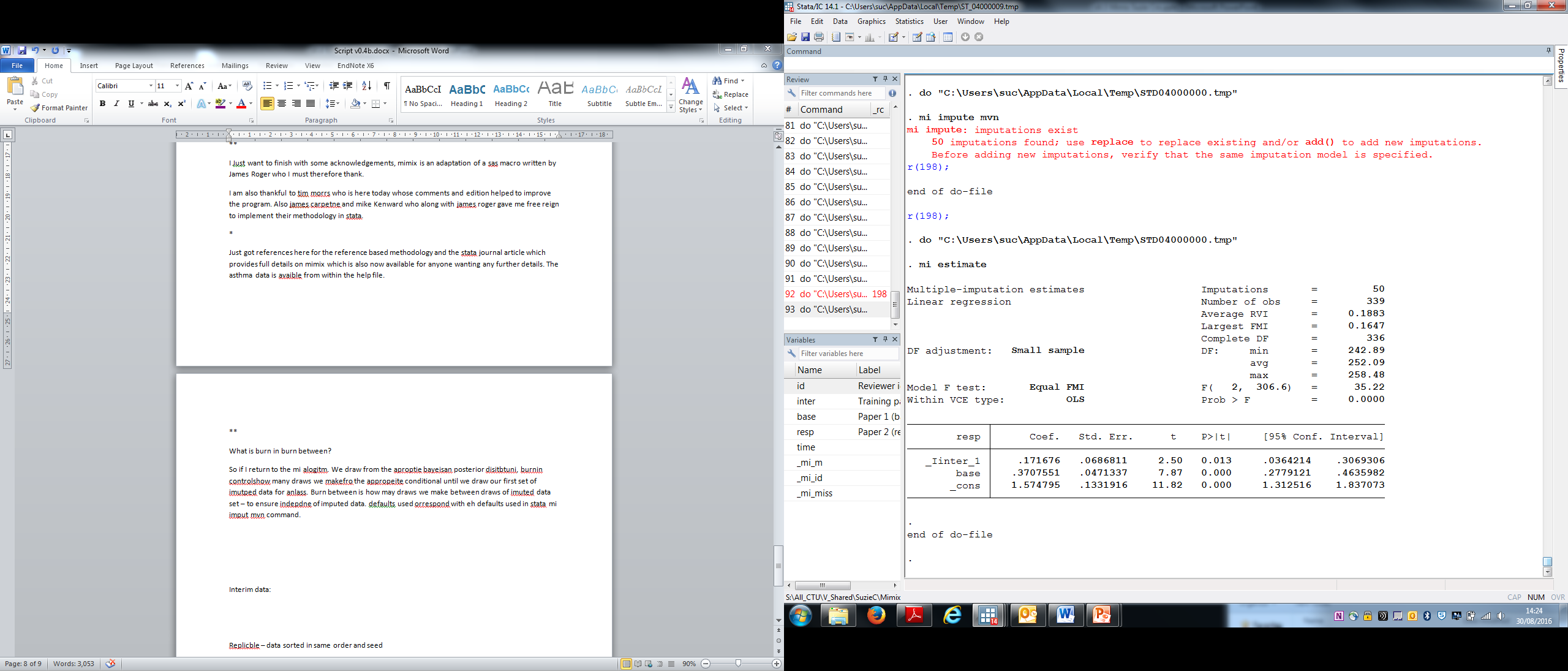 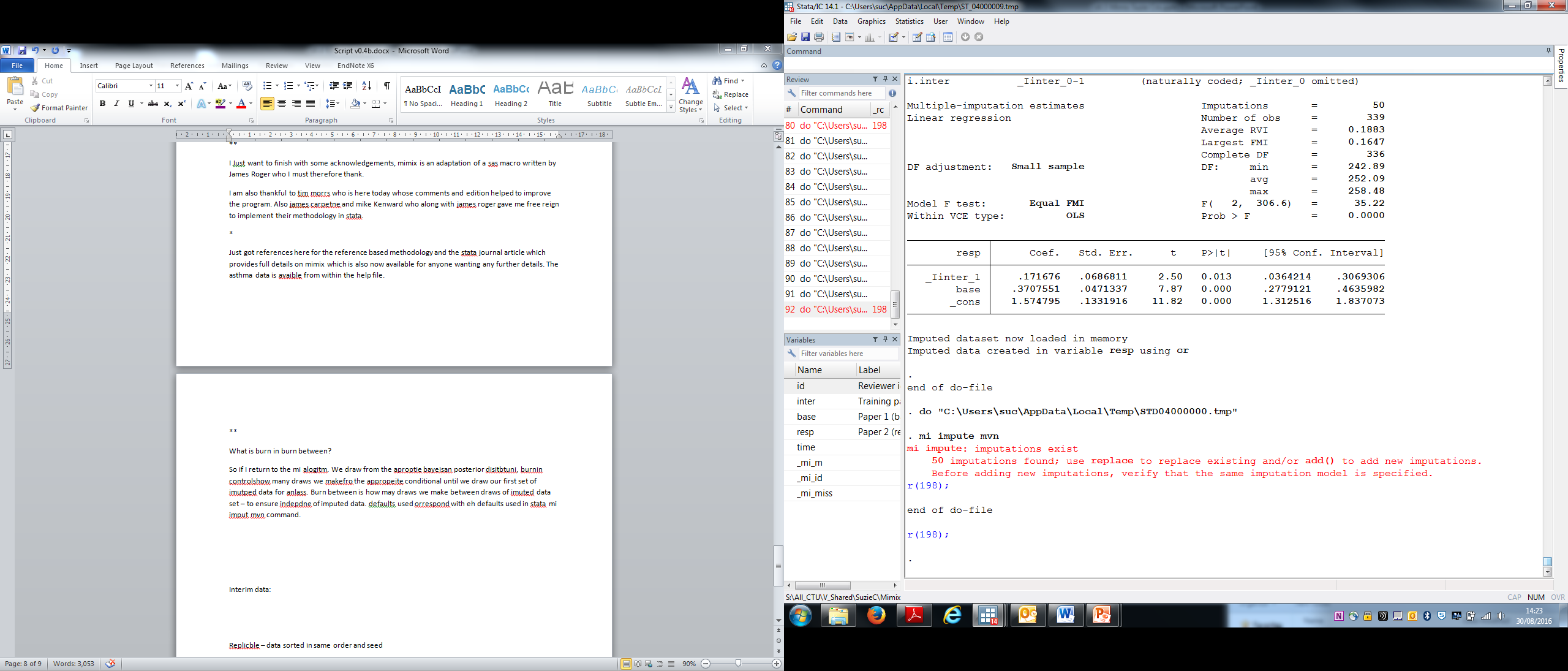 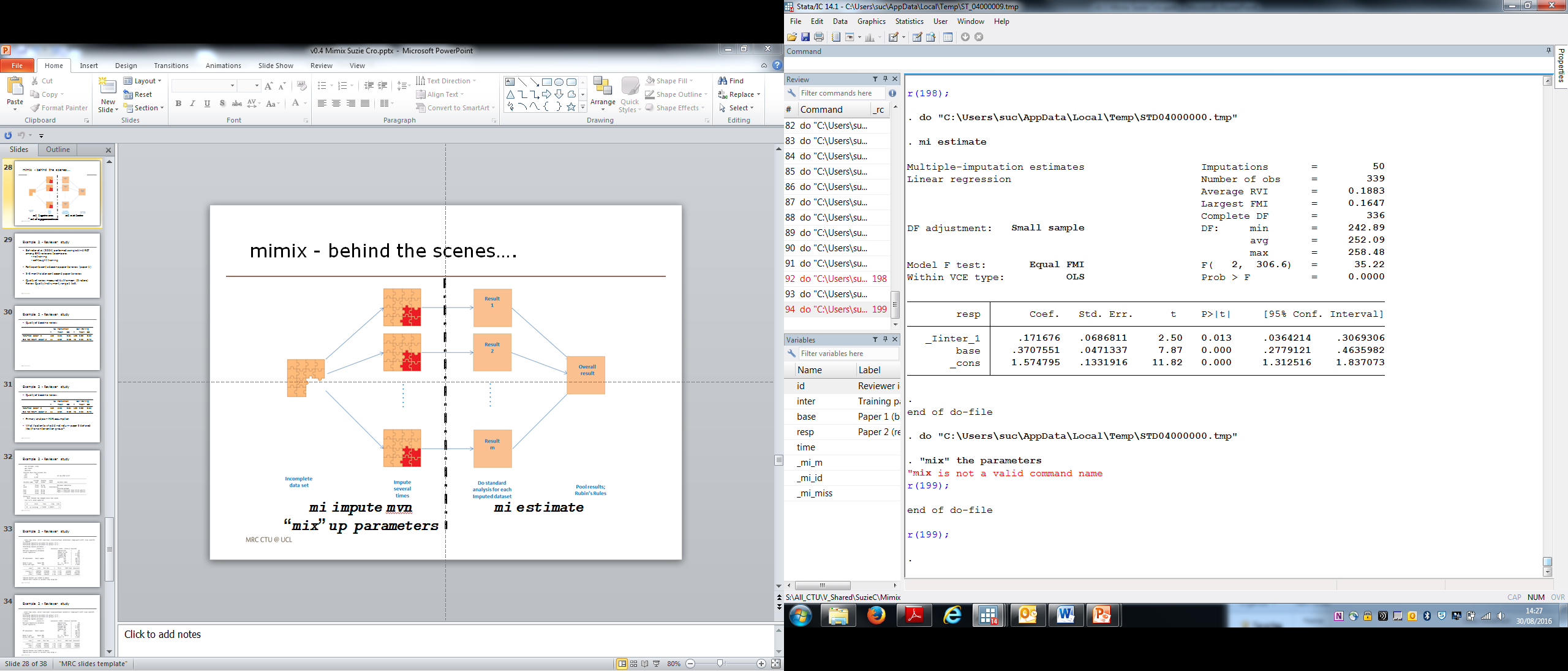 Example 2 - Reviewer study
Schroter et al. (2004) performed a single blind RCT among BMJ reviewers to compare:
	- no training
	- self-taught training

Participants sent a baseline paper to review (paper 1)

2-3 months later sent second paper to review 

Quality of review measured by the mean  (2 raters) Review Quality Instrument, range 1 to 5
Example 2 - Reviewer study
Quality of baseline review:
Example 2 - Reviewer study
Quality of baseline review:






Primary analysis – MAR assumption

What if participants who did not return paper 2 behaved like the no intervention group?
Example 2 - Reviewer study
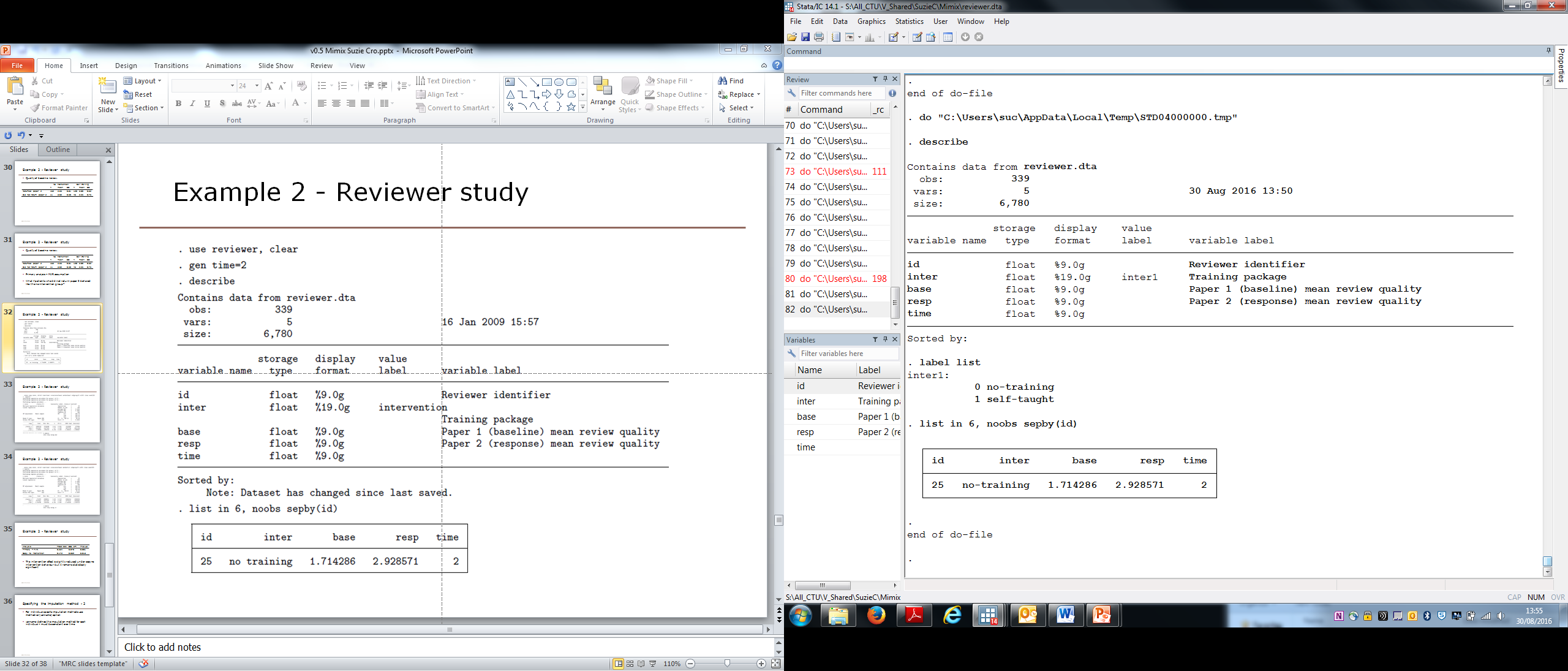 Example 2 - Reviewer study
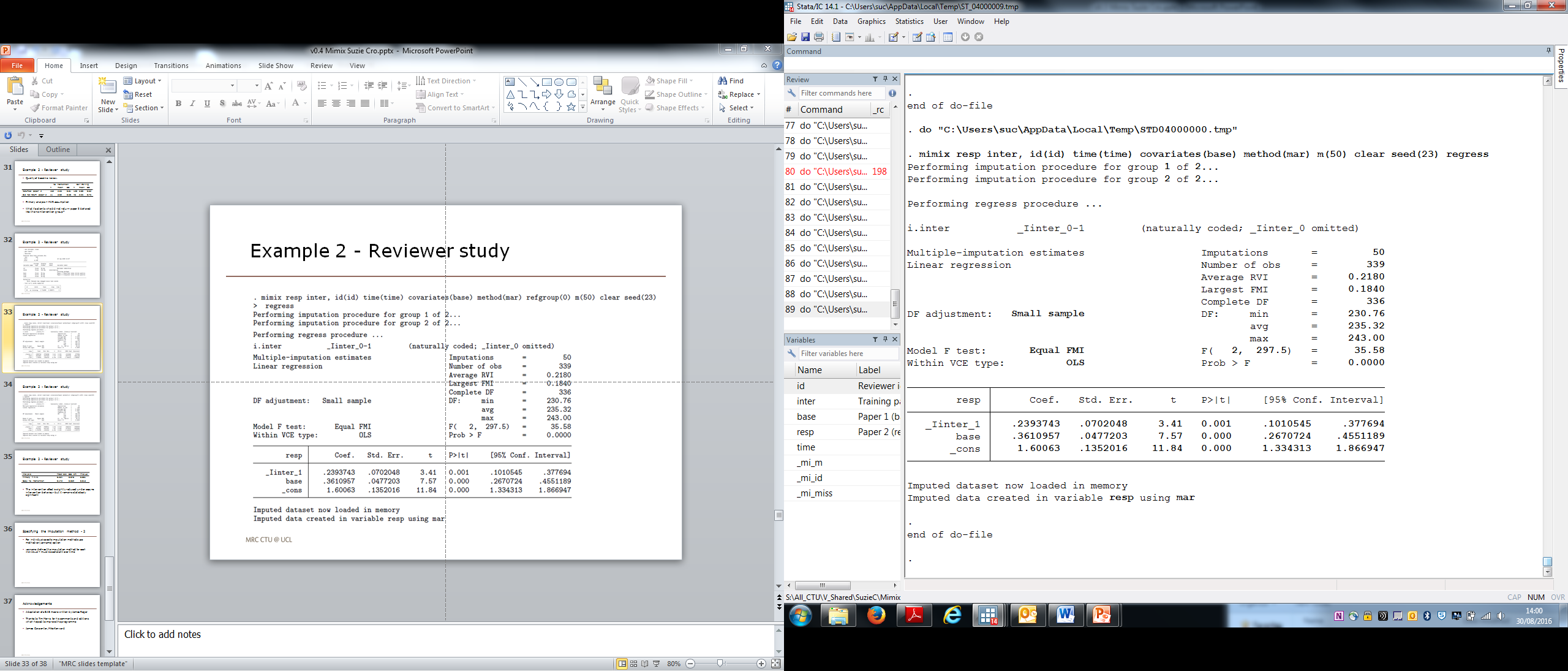 Example 2 - Reviewer study
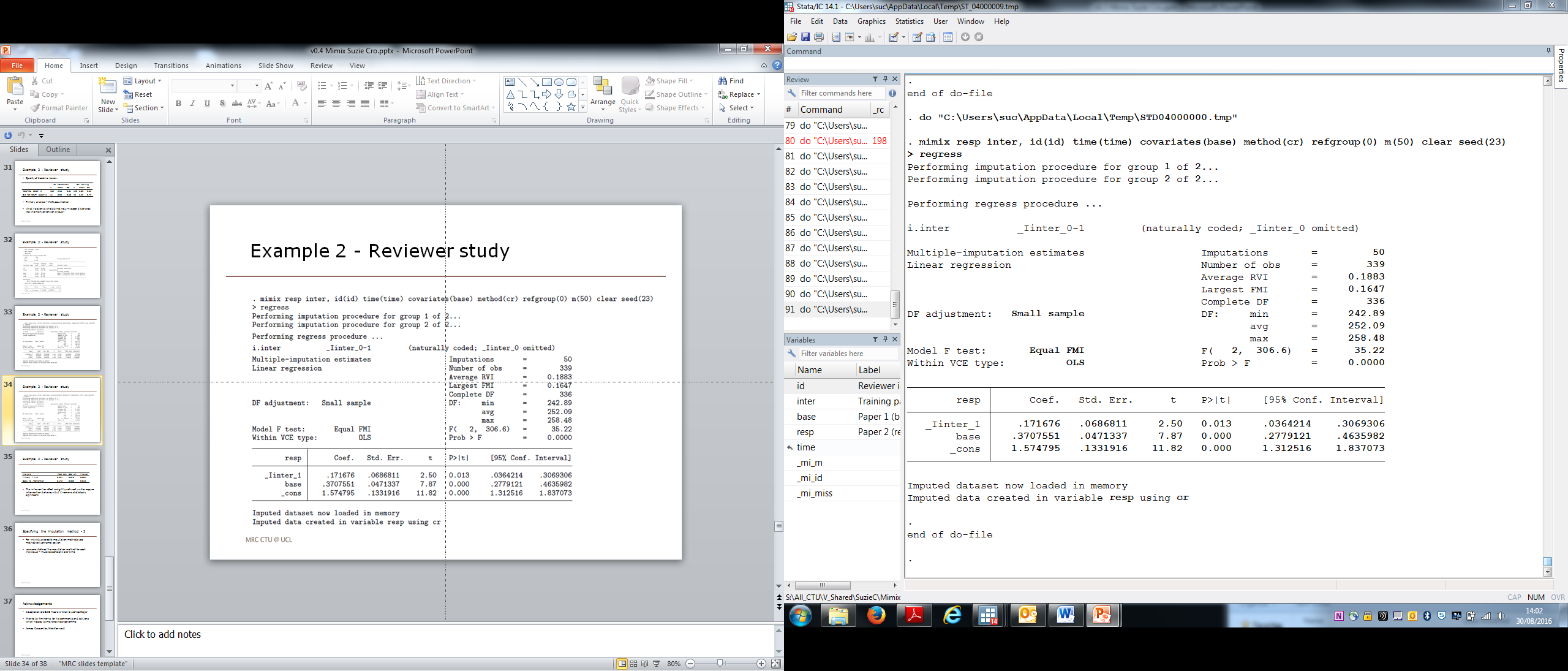 Example 2 - Reviewer study
The intervention effect is slightly reduced under copy no intervention but it remains statistically significant
Specifying the imputation method - 2
For individual specific imputation methods use methodvar(varname) option

Where varname defines the imputation method for each individual – must be constant over time

refgroupvar(varname) defines individual specific reference group
Acknowledgements
Adaptation of a SAS macro written by James Roger

Thanks to Tim Morris for his comments and editions which helped to improve the programme

James Carpenter, Mike Kenward
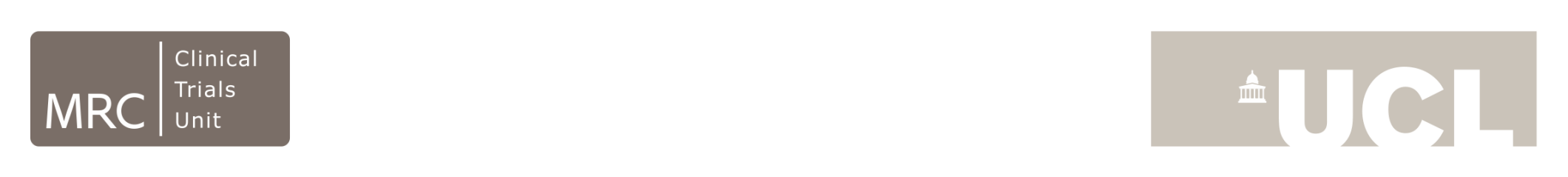 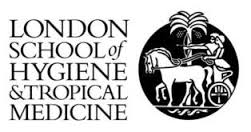 Carpenter JR, Roger JH, Kenward MG, Analysis of Longitudinal Trials with protocol deviation: a framework for relevant accessible assumptions and inference via multiple imputation, Journal of Biopharmaceutical Statistics, 23:1352-1371, 2013.

Cro S, Morris TP, Kenward MG, Carpenter JR, Reference-based sensitivity analysis via multiple imputation for longitudinal trials with protocol deviation, Stata Journal, 16:2:443-463, 2016.